Photo AlbumJohn Tooby Memorial Service
by Ryan Oprea and Leda Cosmides

UCSB Faculty Club, December 3, 2023
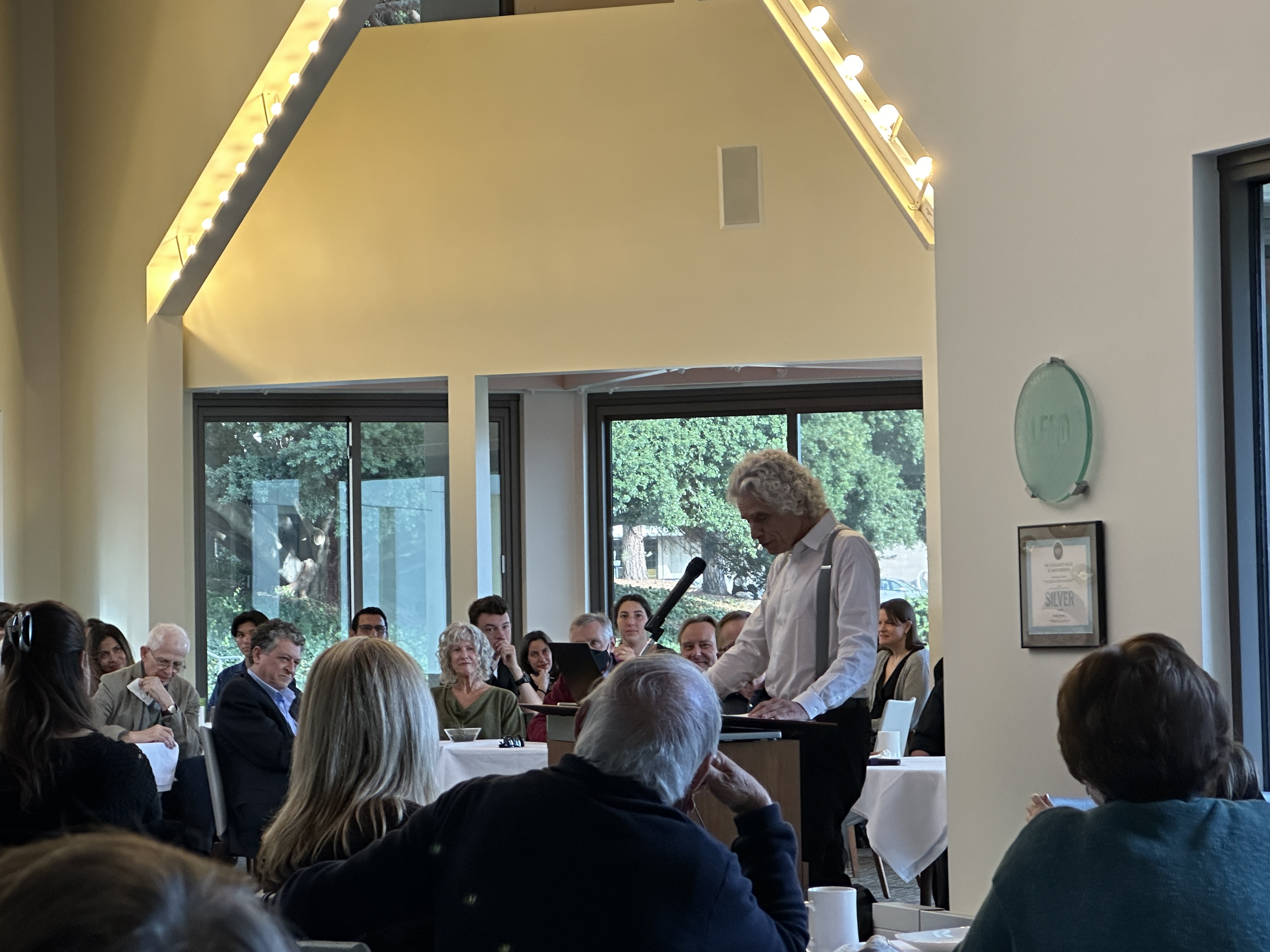 [Speaker Notes: Steve Pinker in Tooby-esque suspenders]
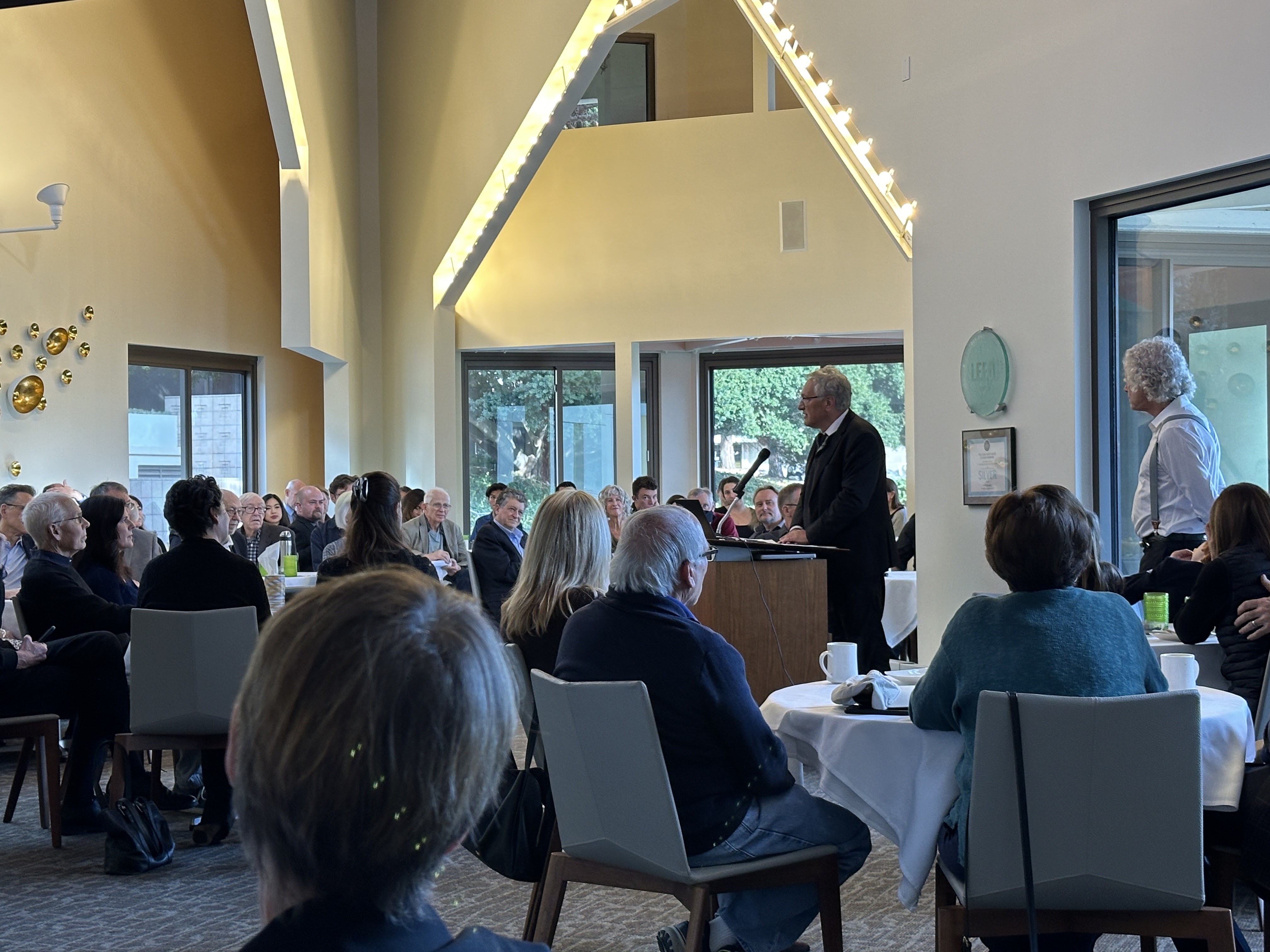 [Speaker Notes: Pascal Boyer]
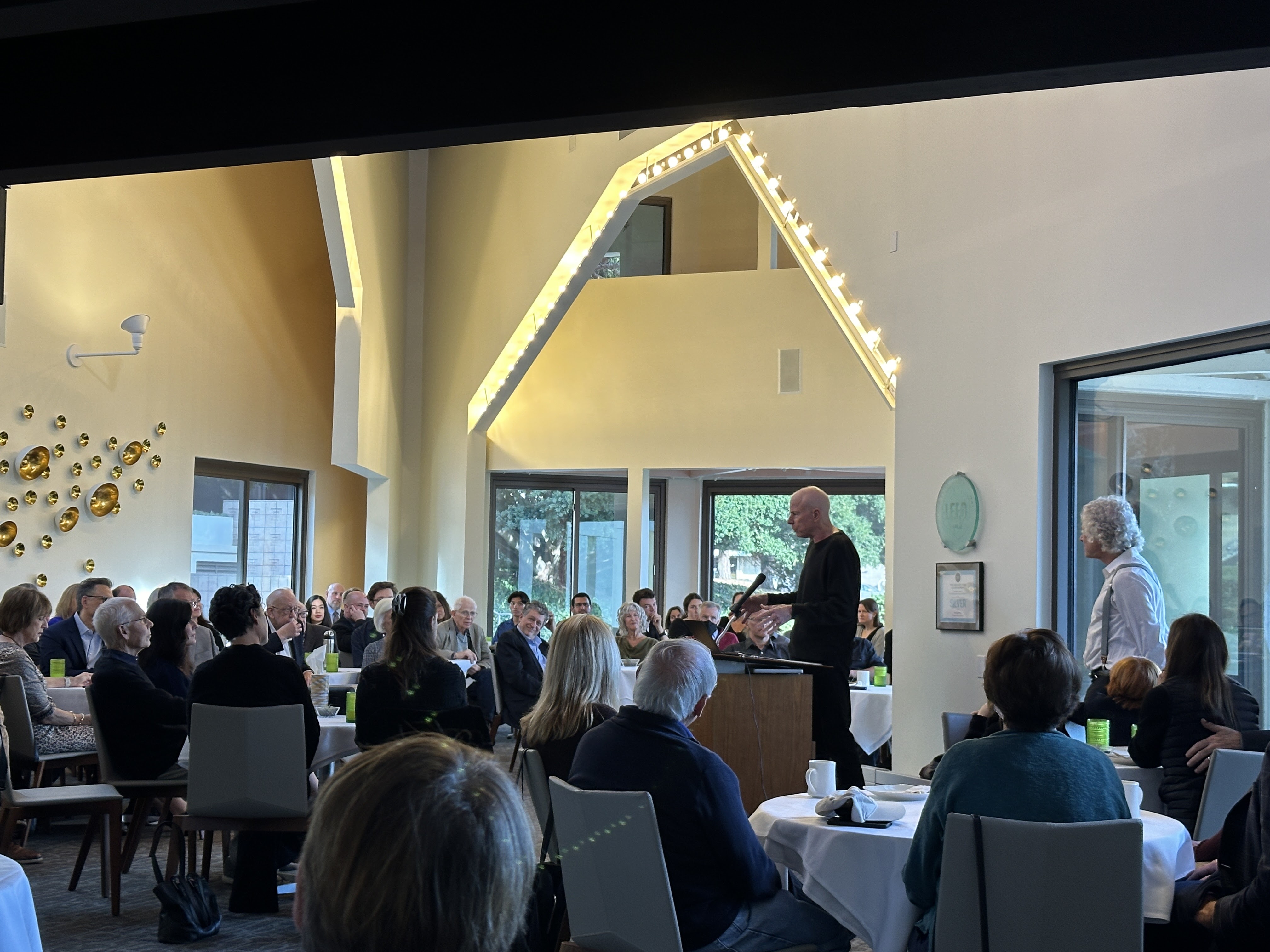 [Speaker Notes: David Buss]
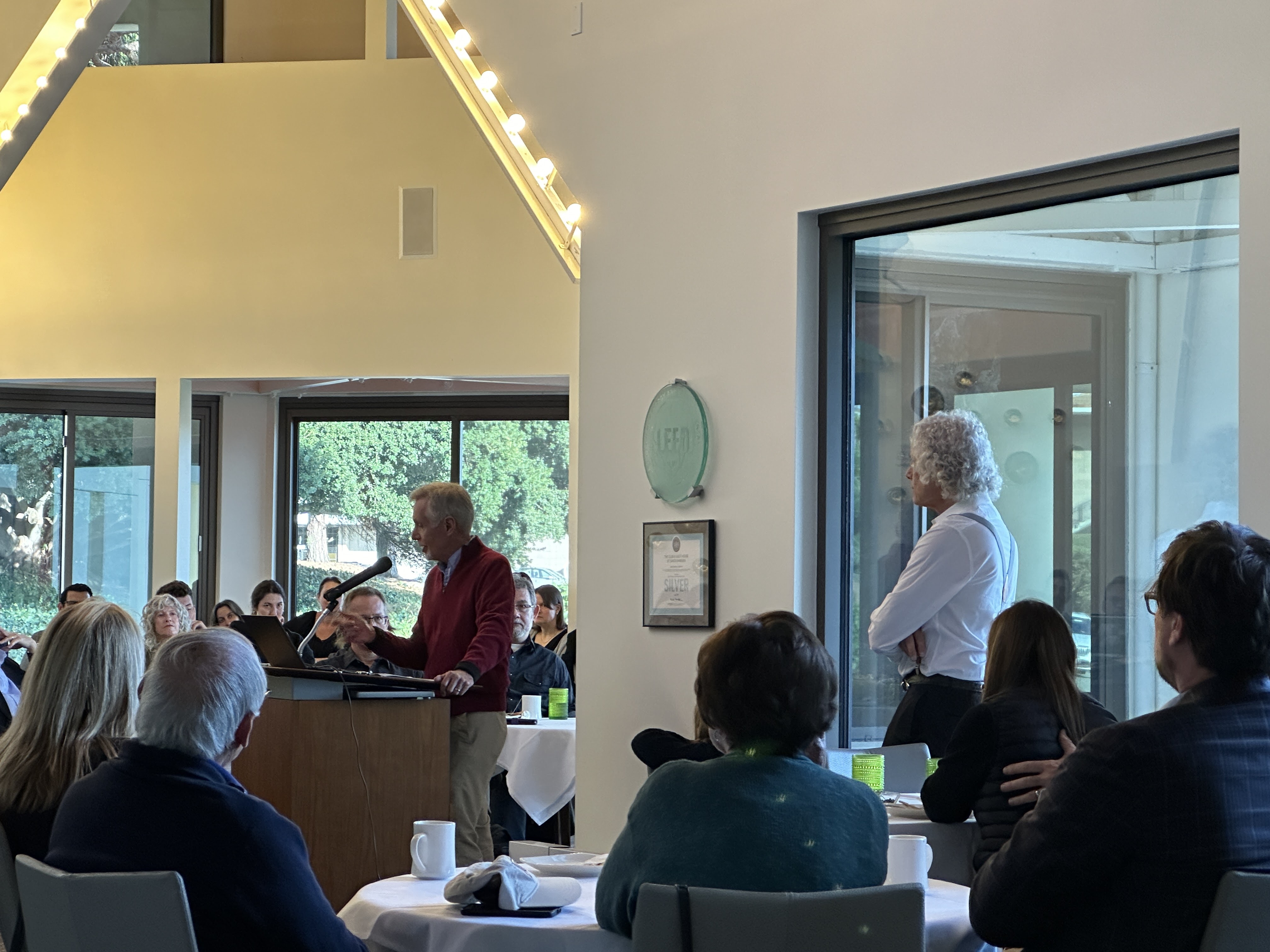 [Speaker Notes: Steve Gaulin]
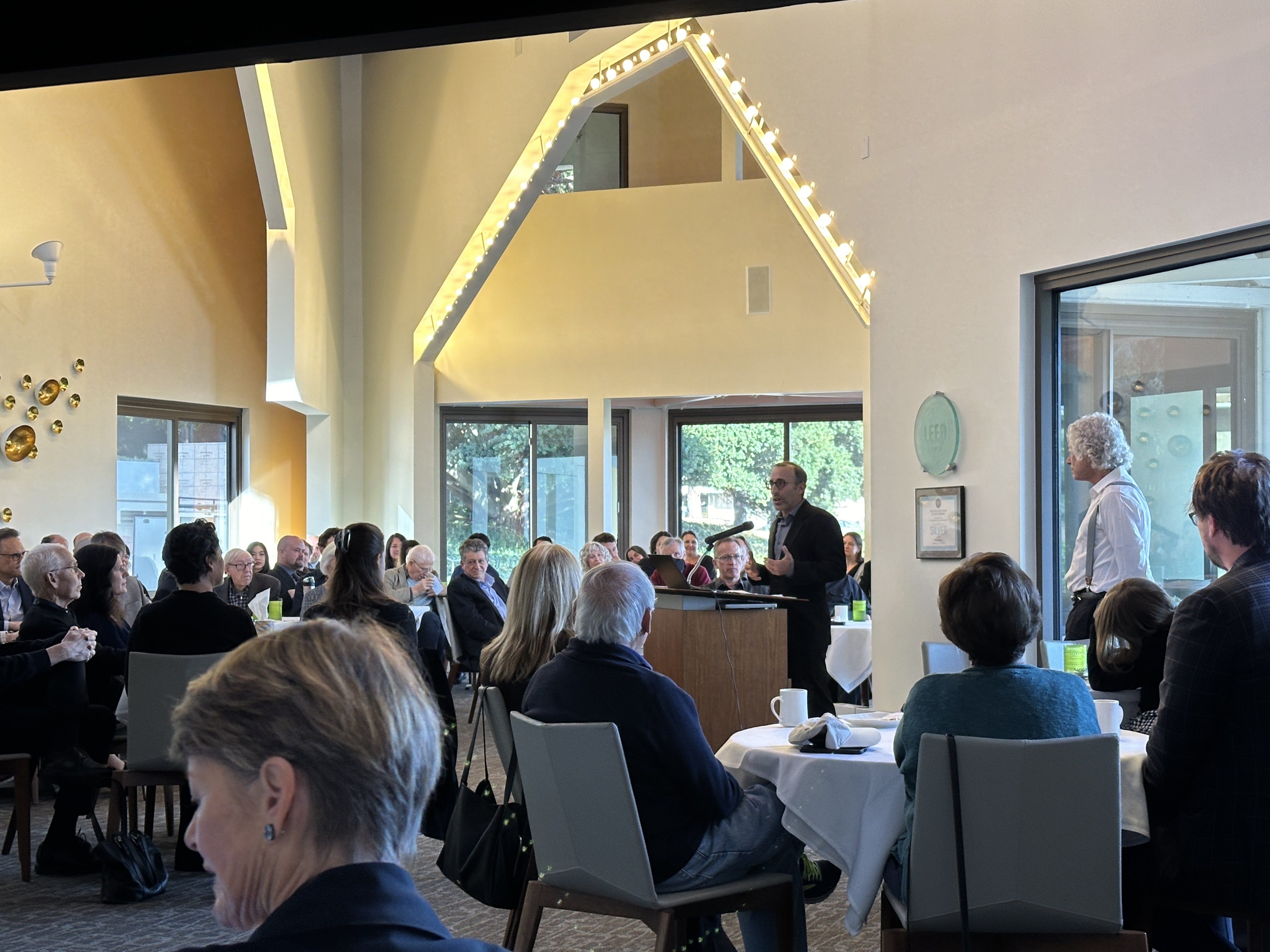 [Speaker Notes: Mike Gurven]
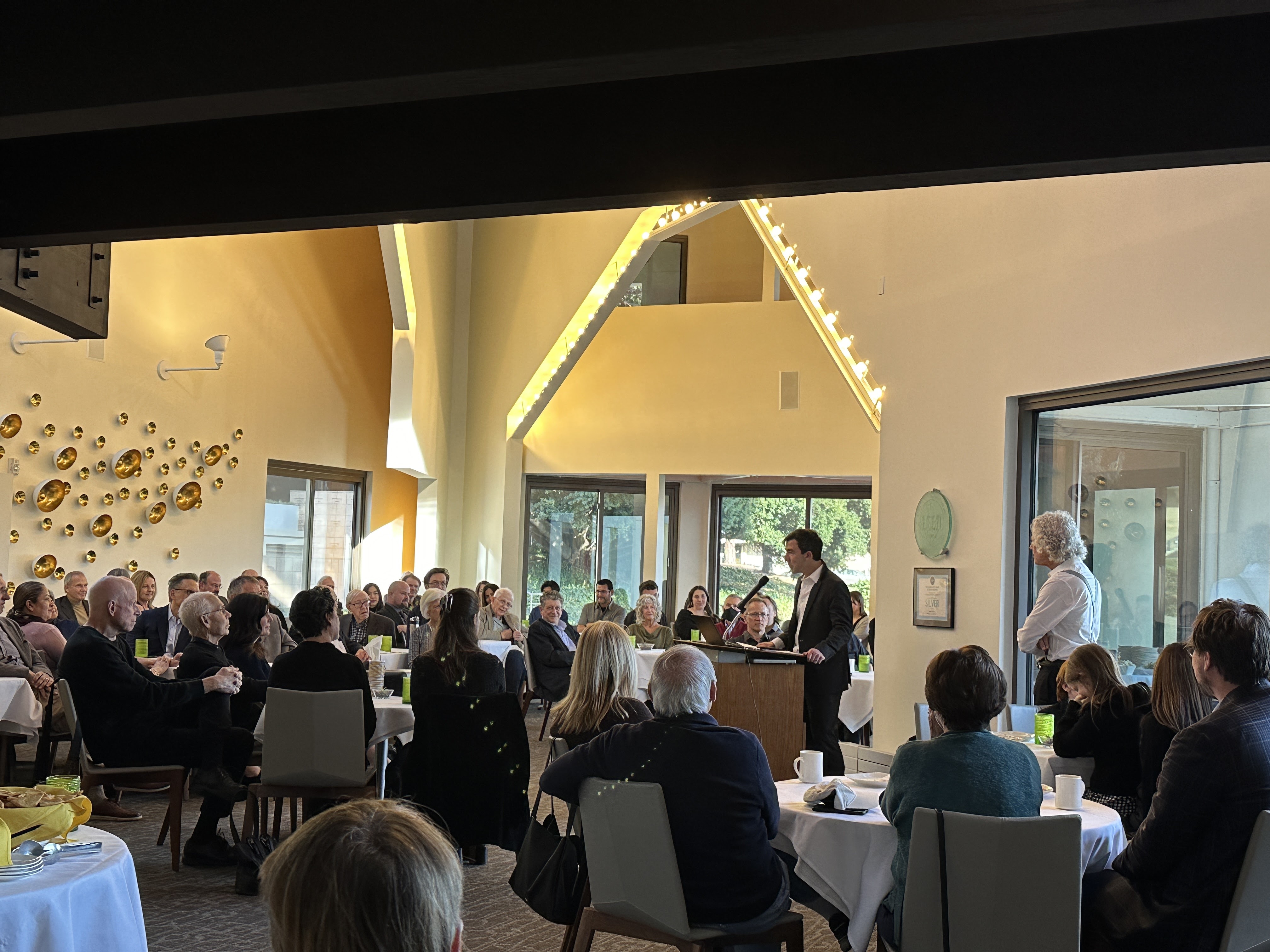 [Speaker Notes: Dave Pietraszewski]
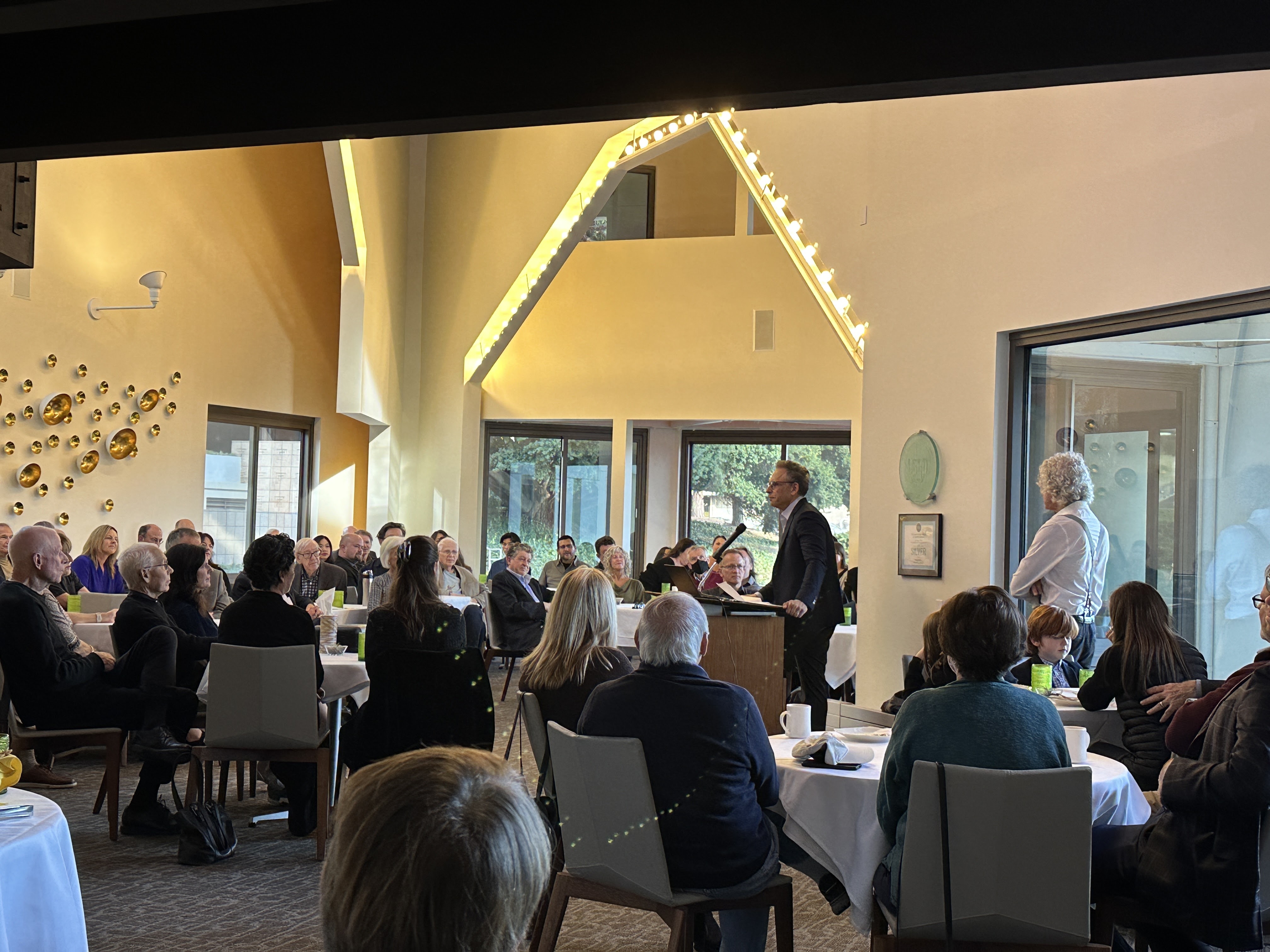 [Speaker Notes: Jordan Smoller]
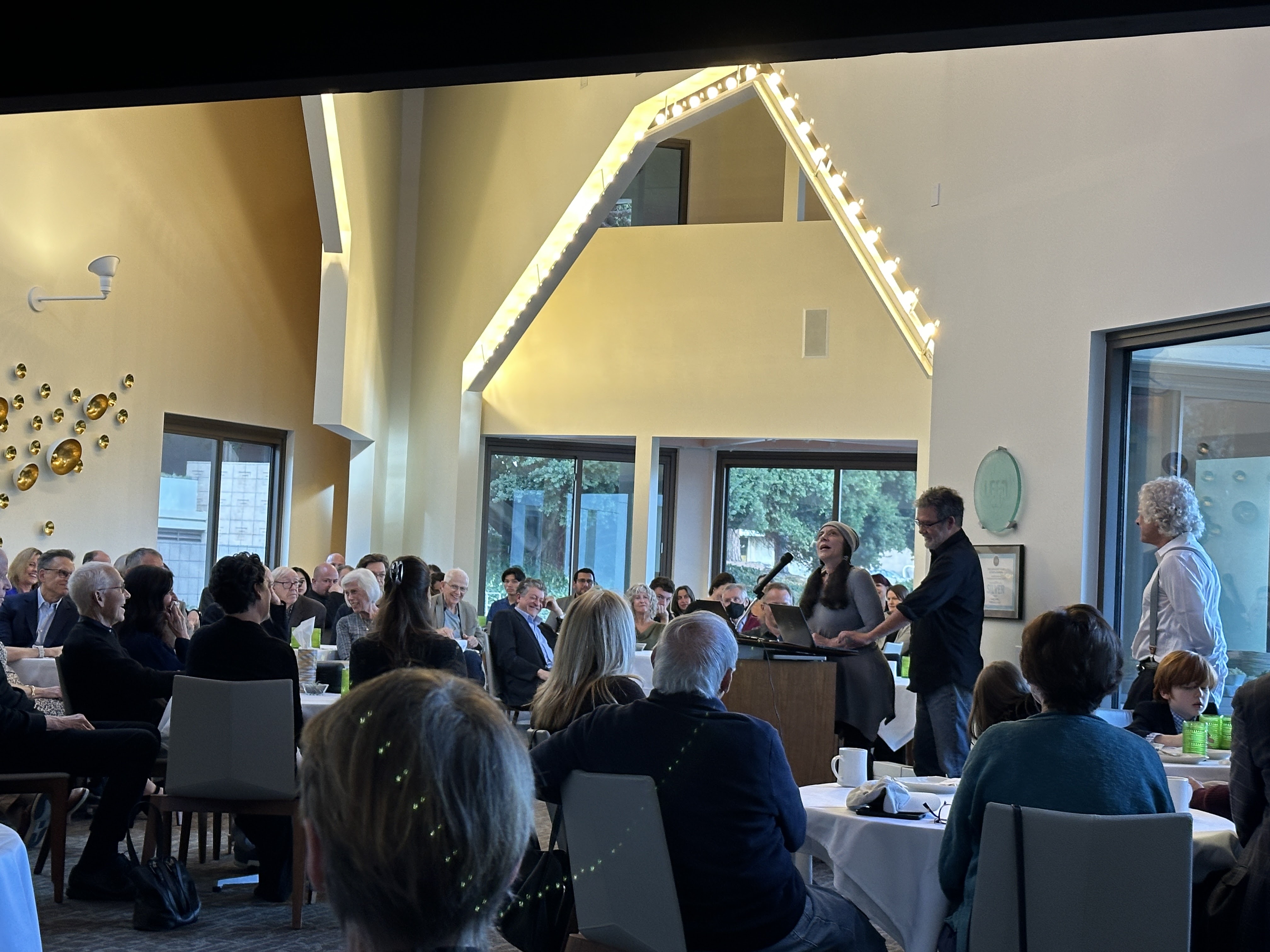 [Speaker Notes: Michelle Scalise Sugiyama and Larry Sugiyama]
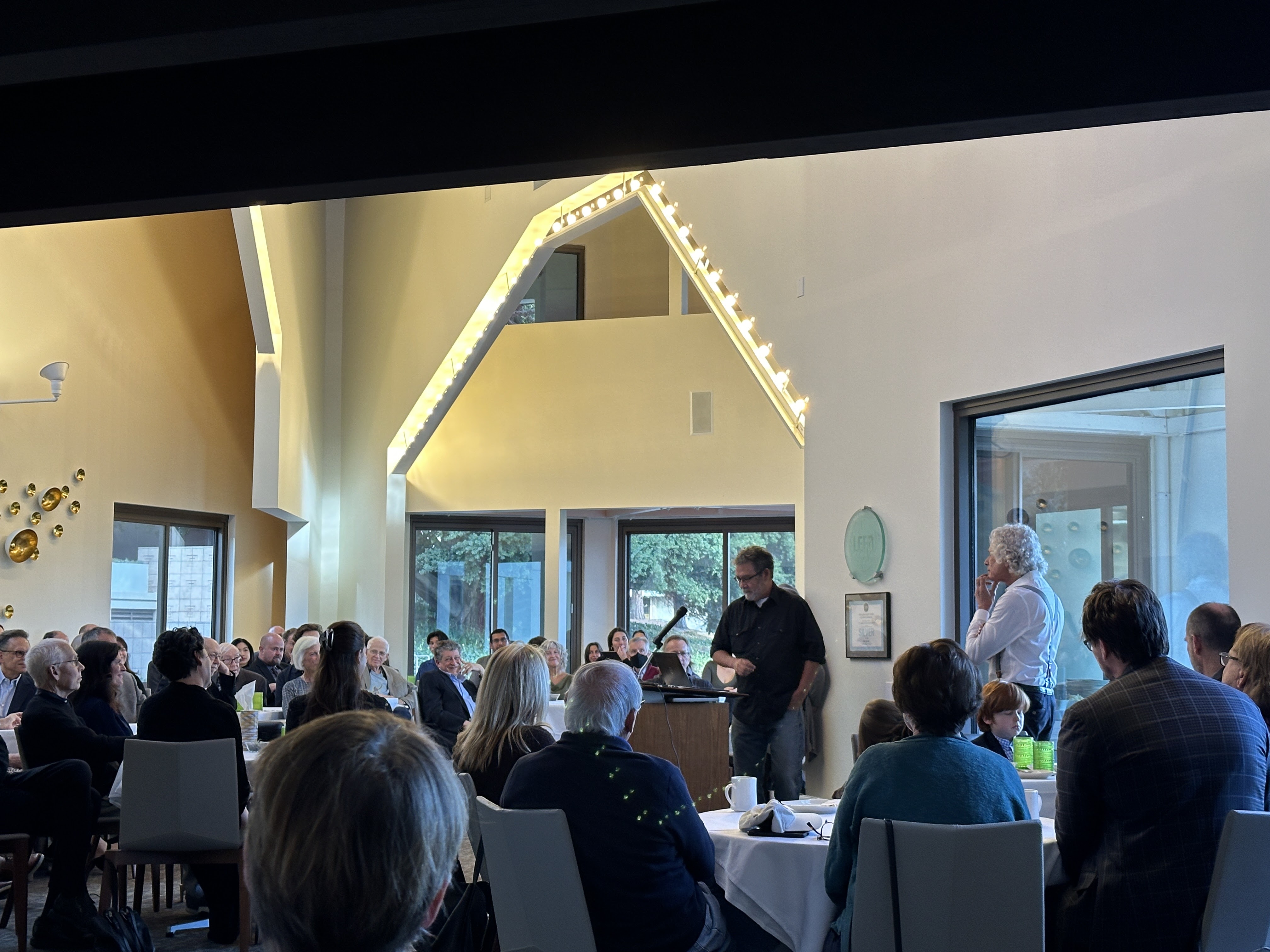 [Speaker Notes: Larry Sugiyama]
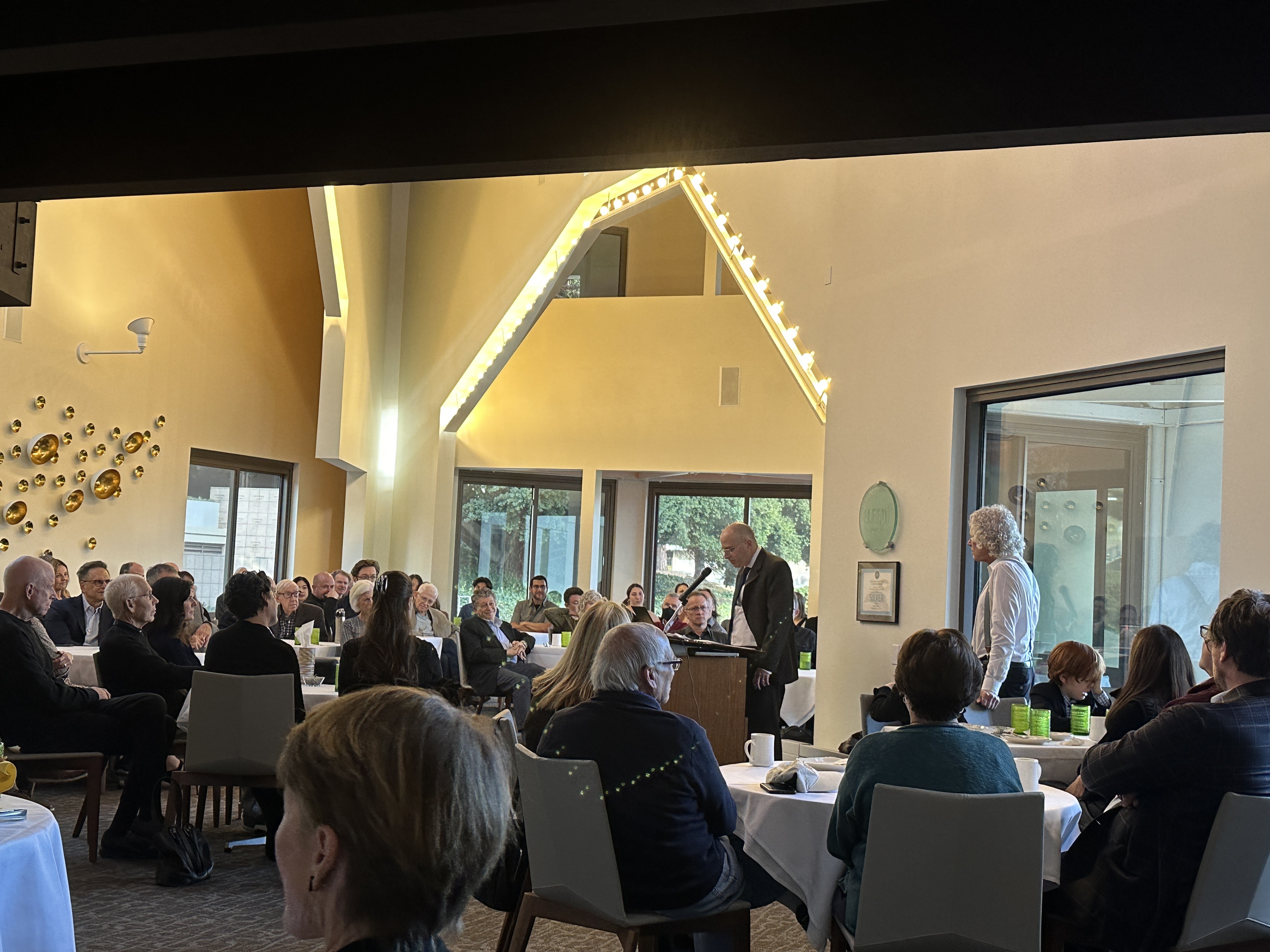 [Speaker Notes: Daniel Sznycer]
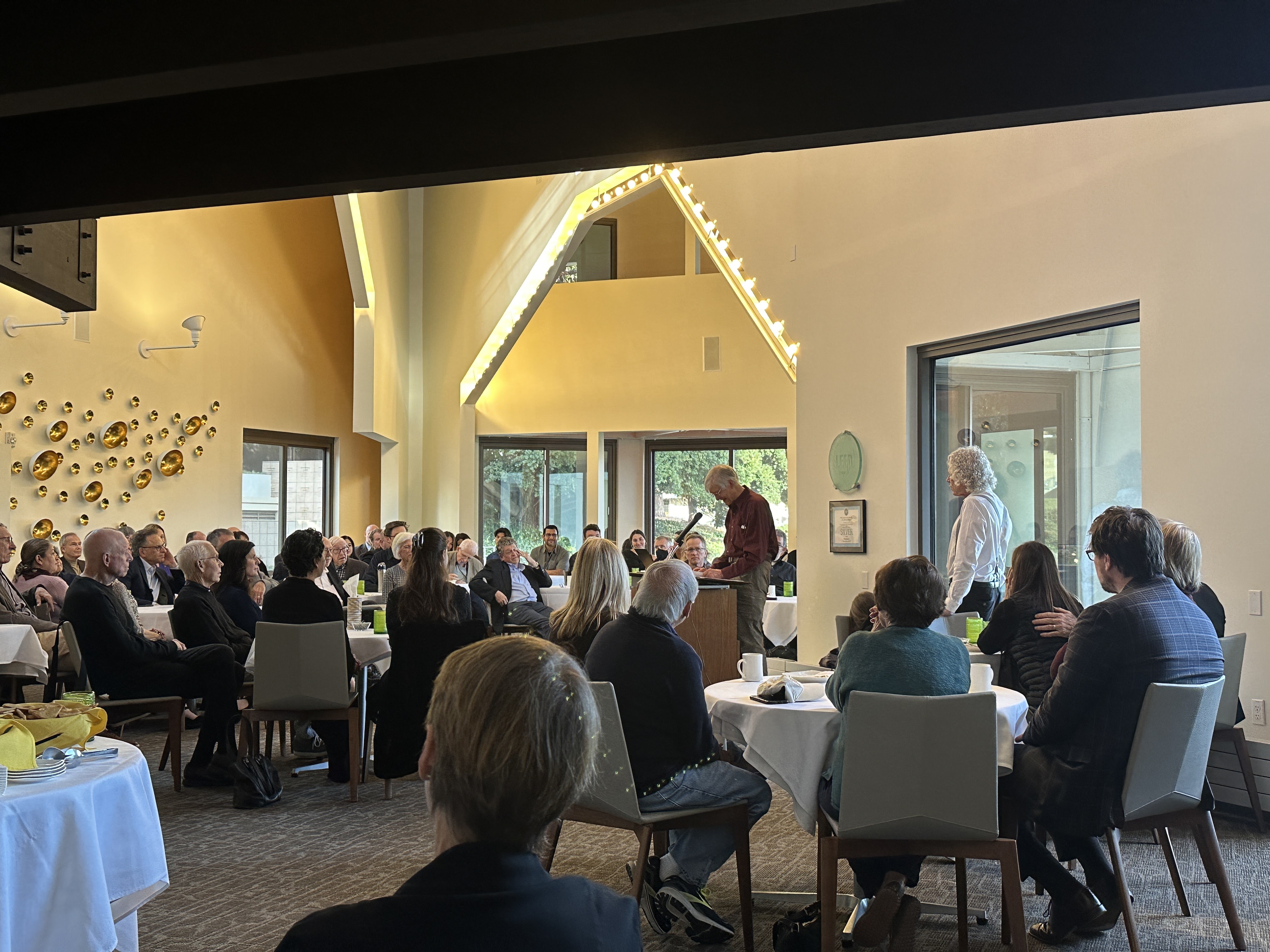 [Speaker Notes: Paul Tooby]
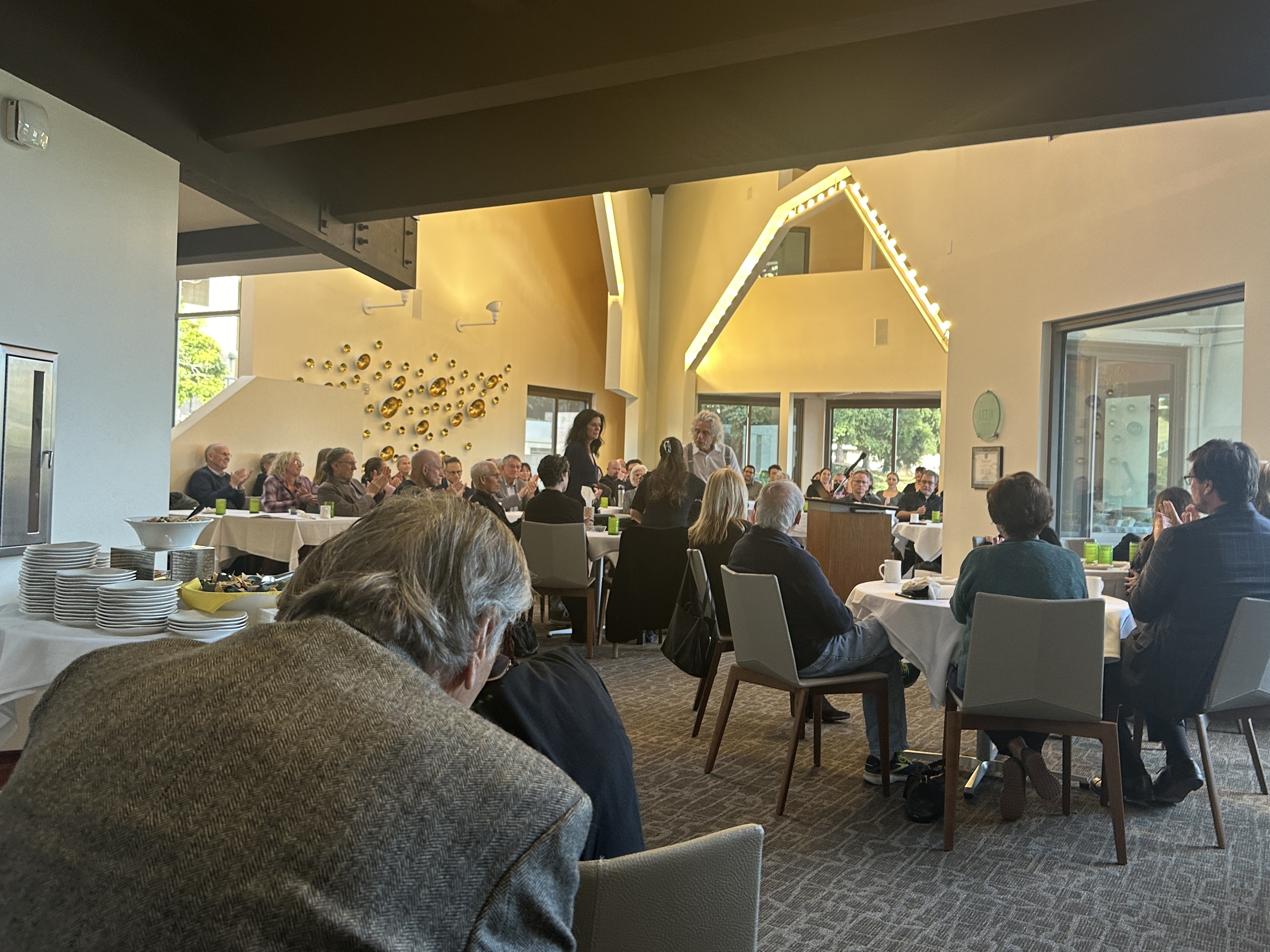 [Speaker Notes: Leda, Nike, Steve in center]
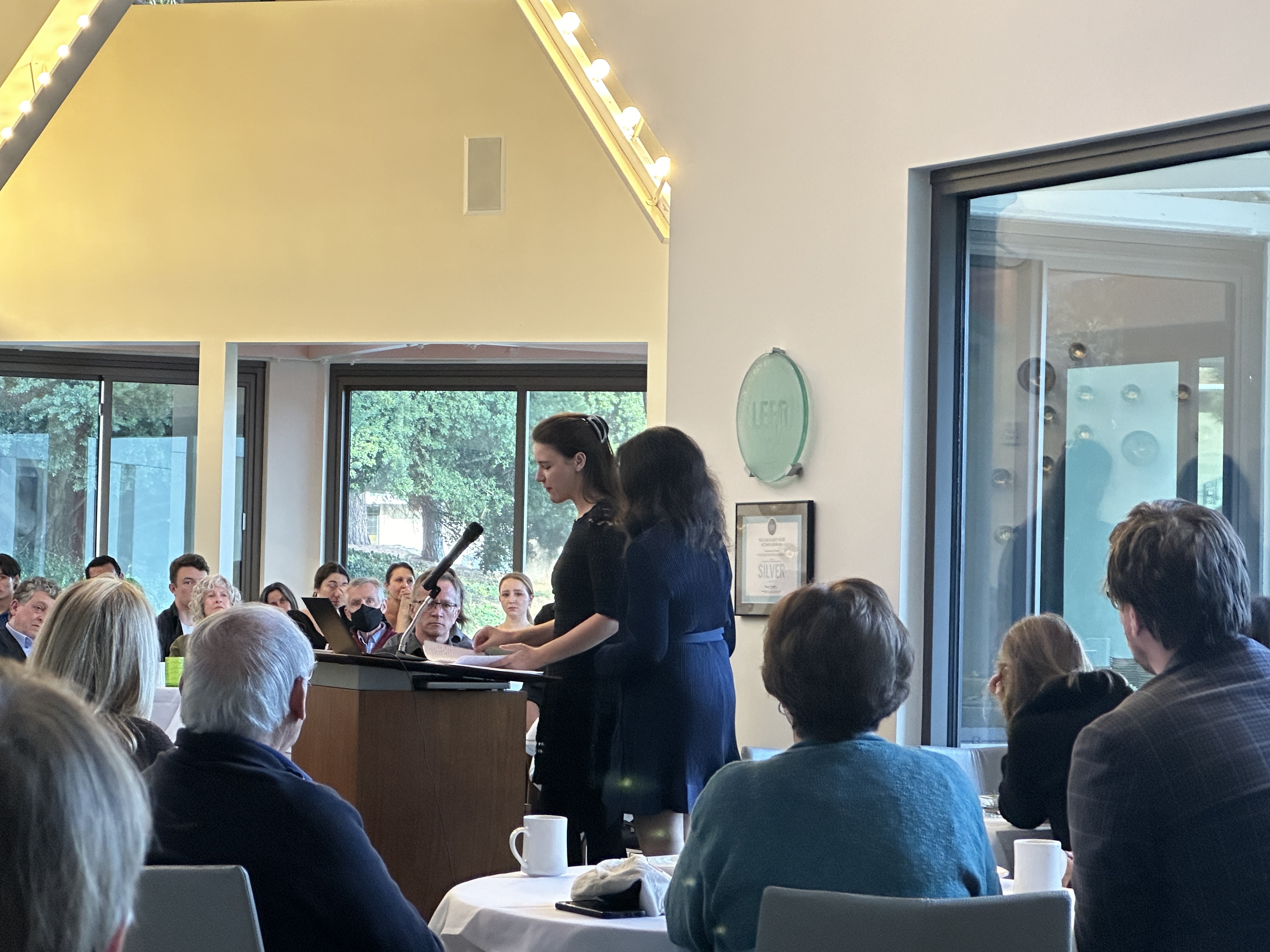 [Speaker Notes: Nike Tooby Cosmides]
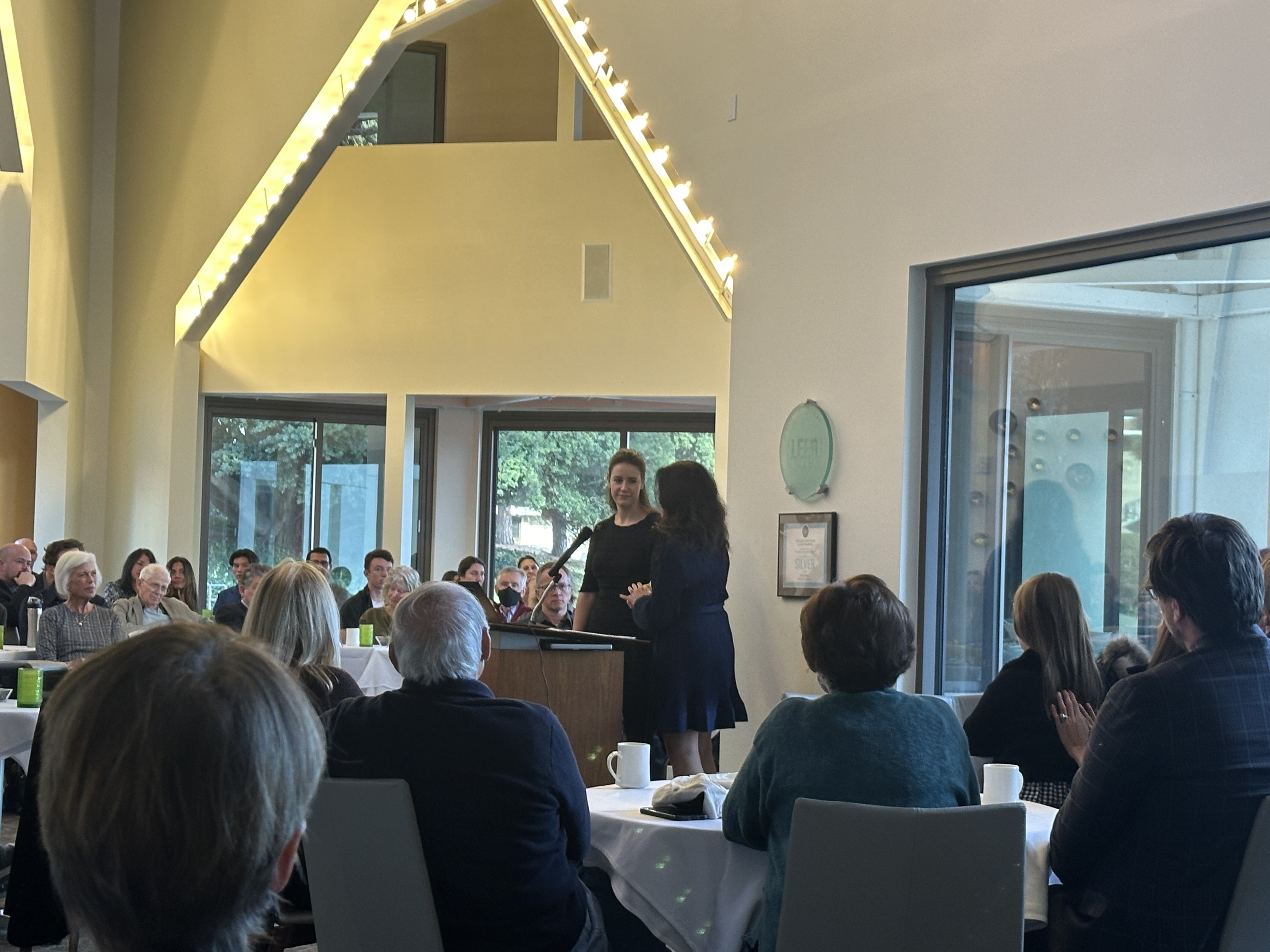 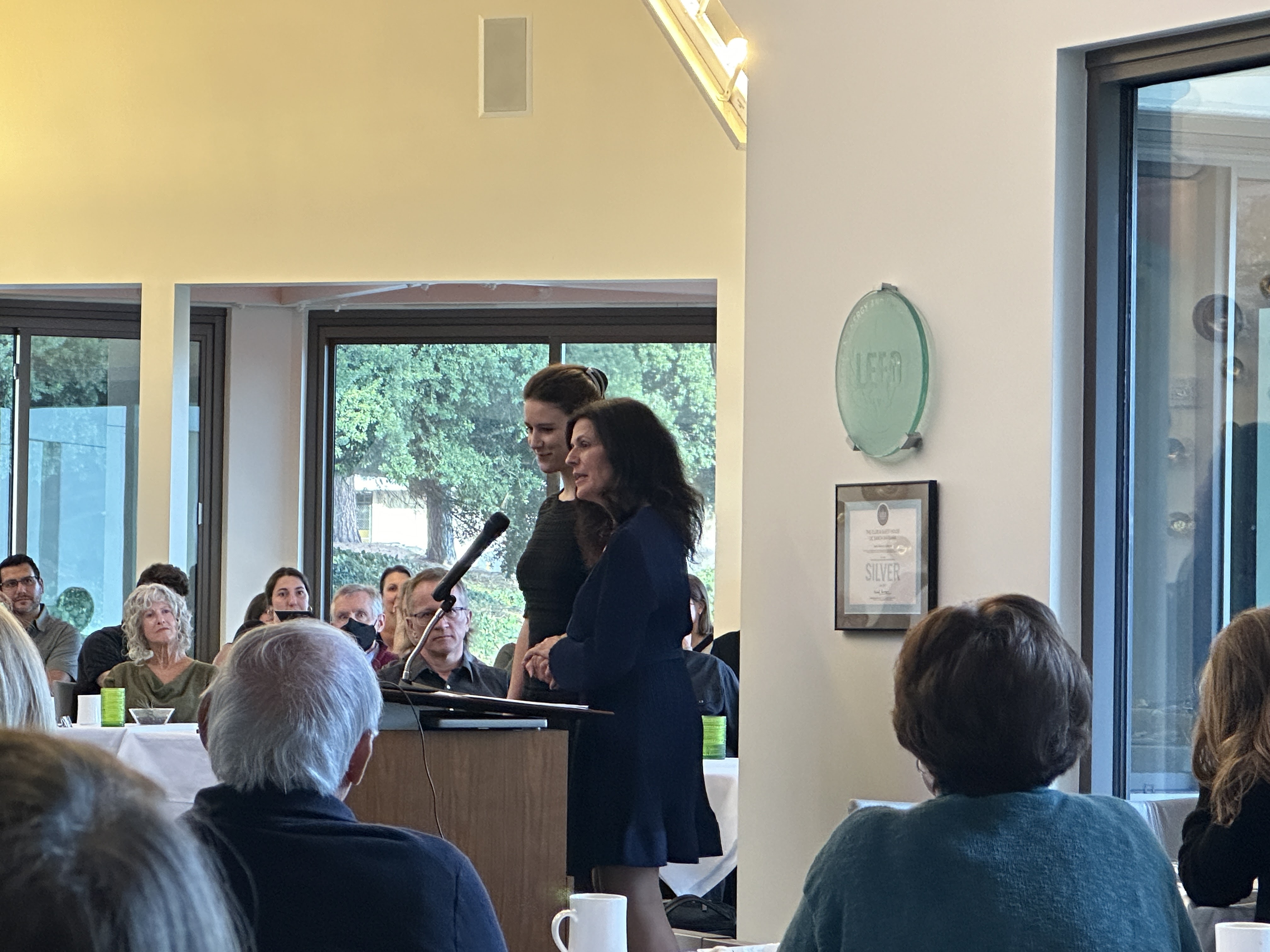 [Speaker Notes: Nike and Leda Cosmides]
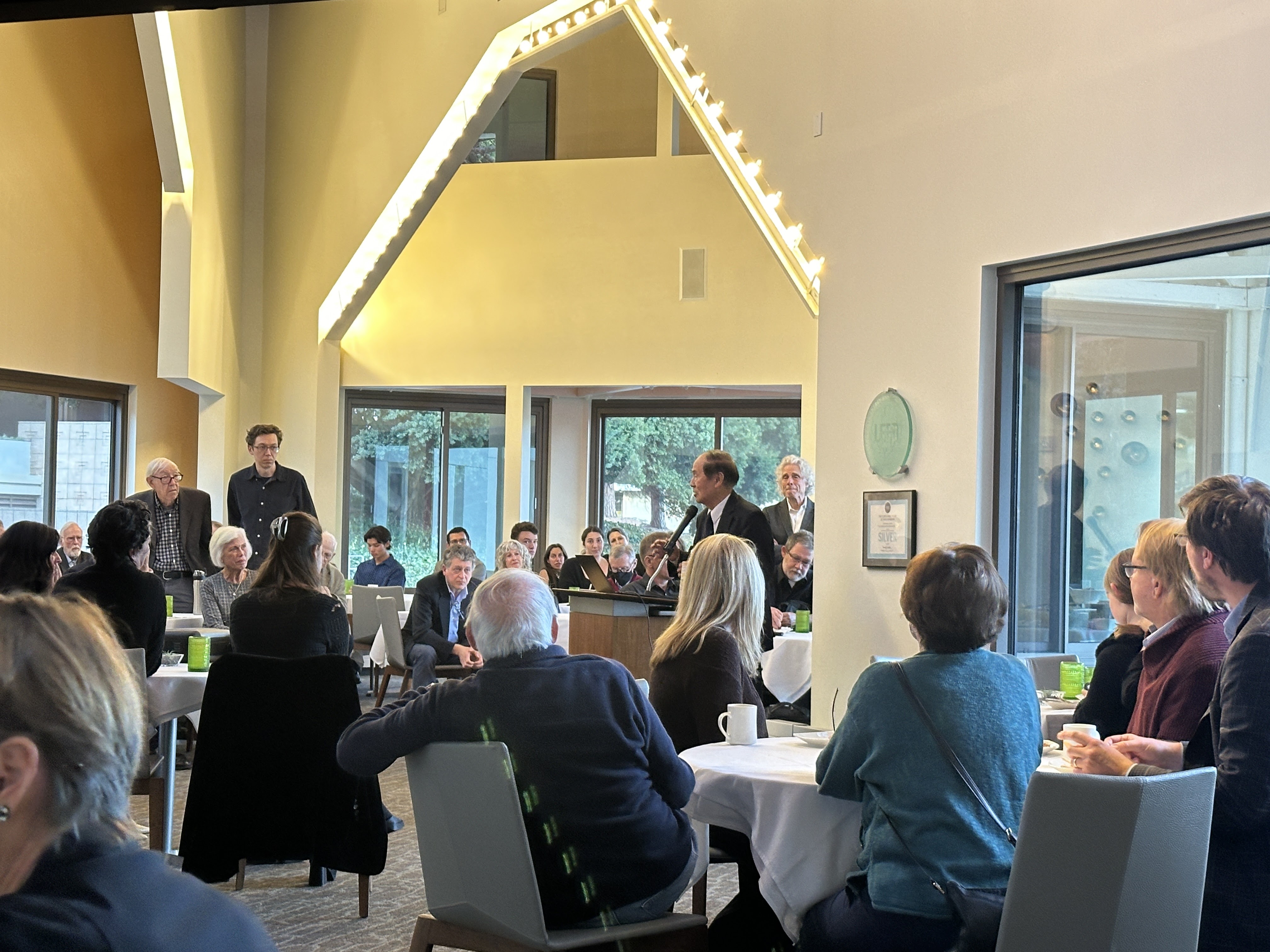 [Speaker Notes: Chancellor Henry Yang]
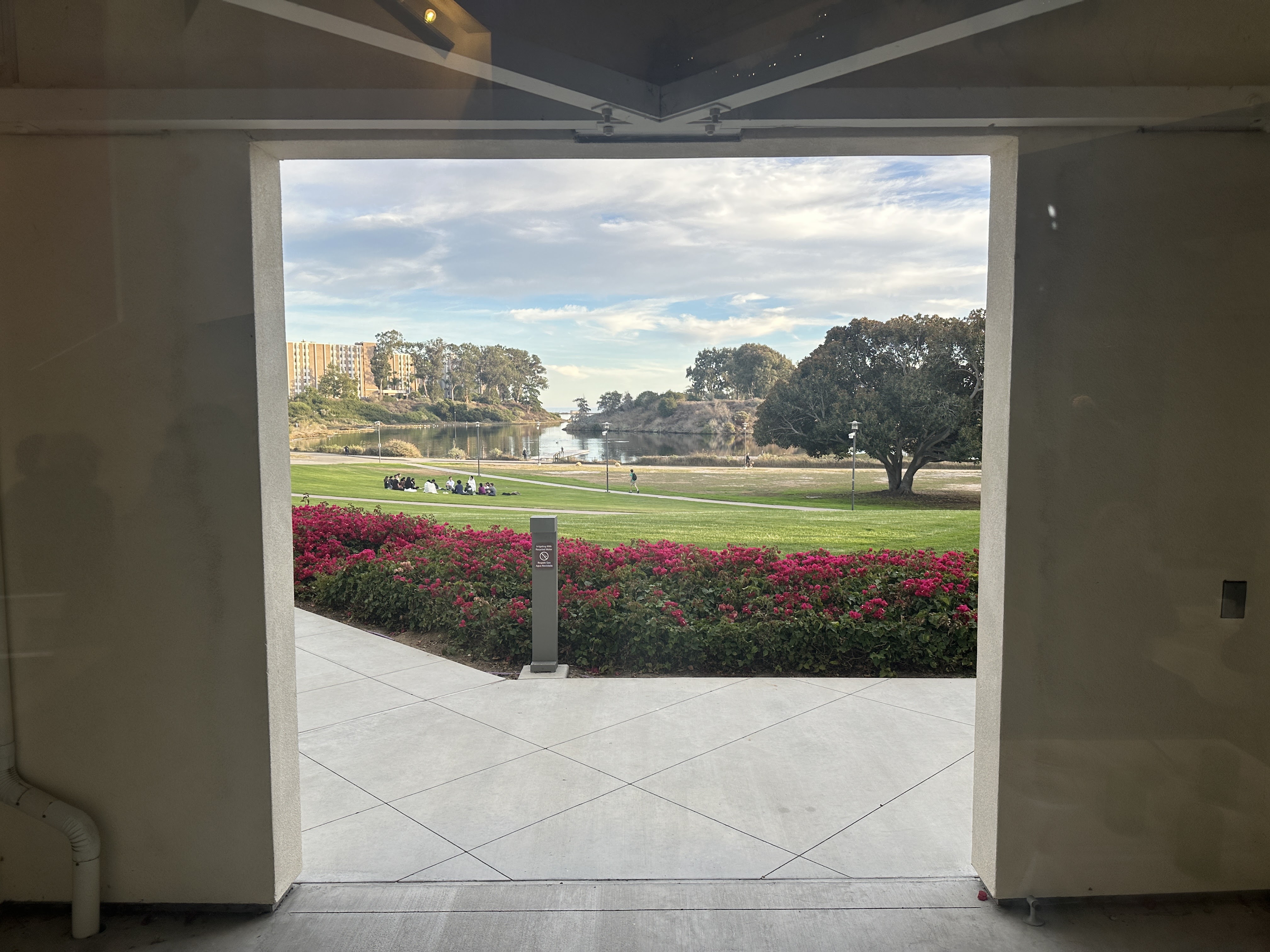 [Speaker Notes: Outside the UCSB Faculty Club, December 3, 2023]
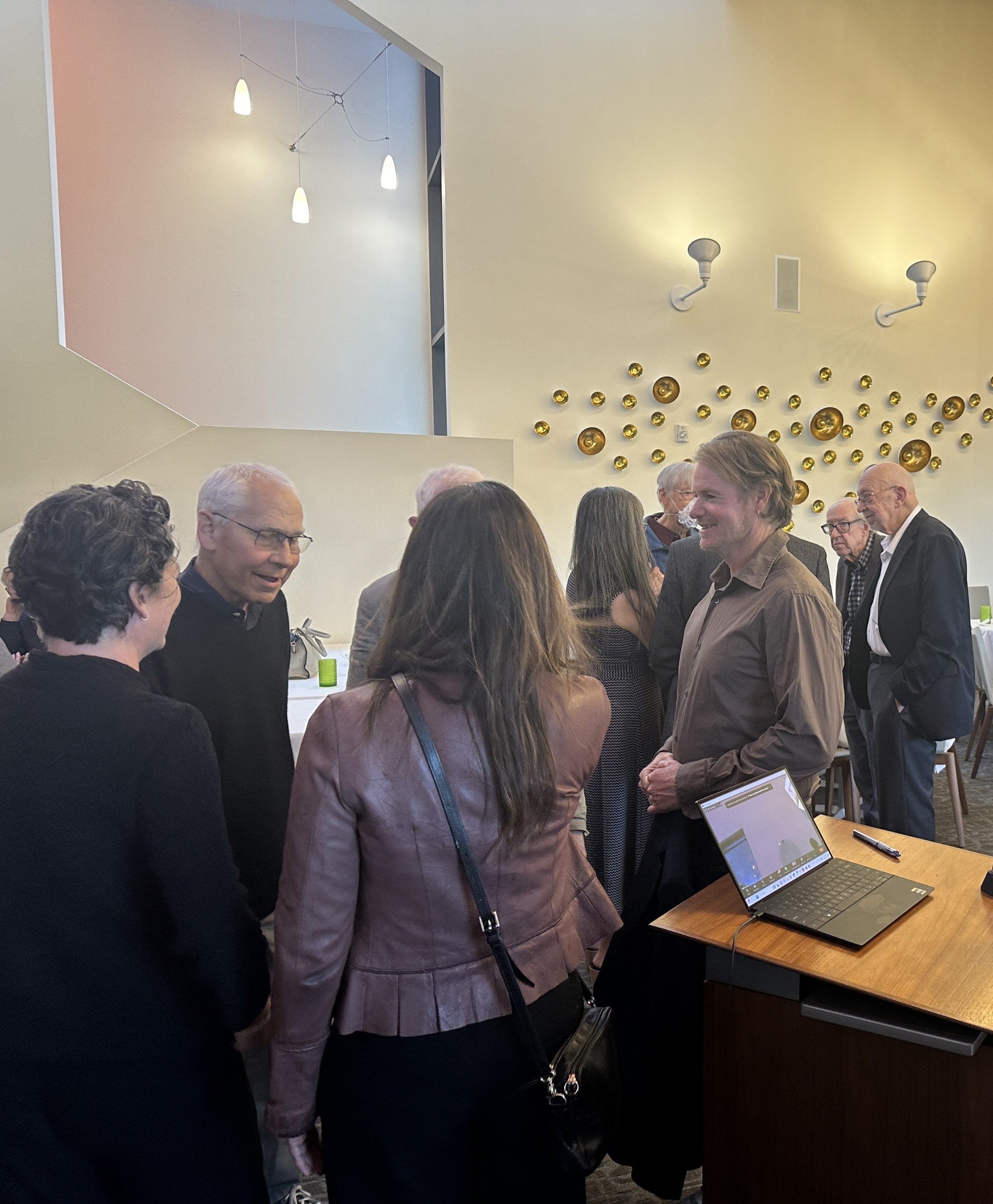 [Speaker Notes: Paulina Ospina, Don Symons, Maria Acosta, Miguel Eckstein. Tooby brothers in back]
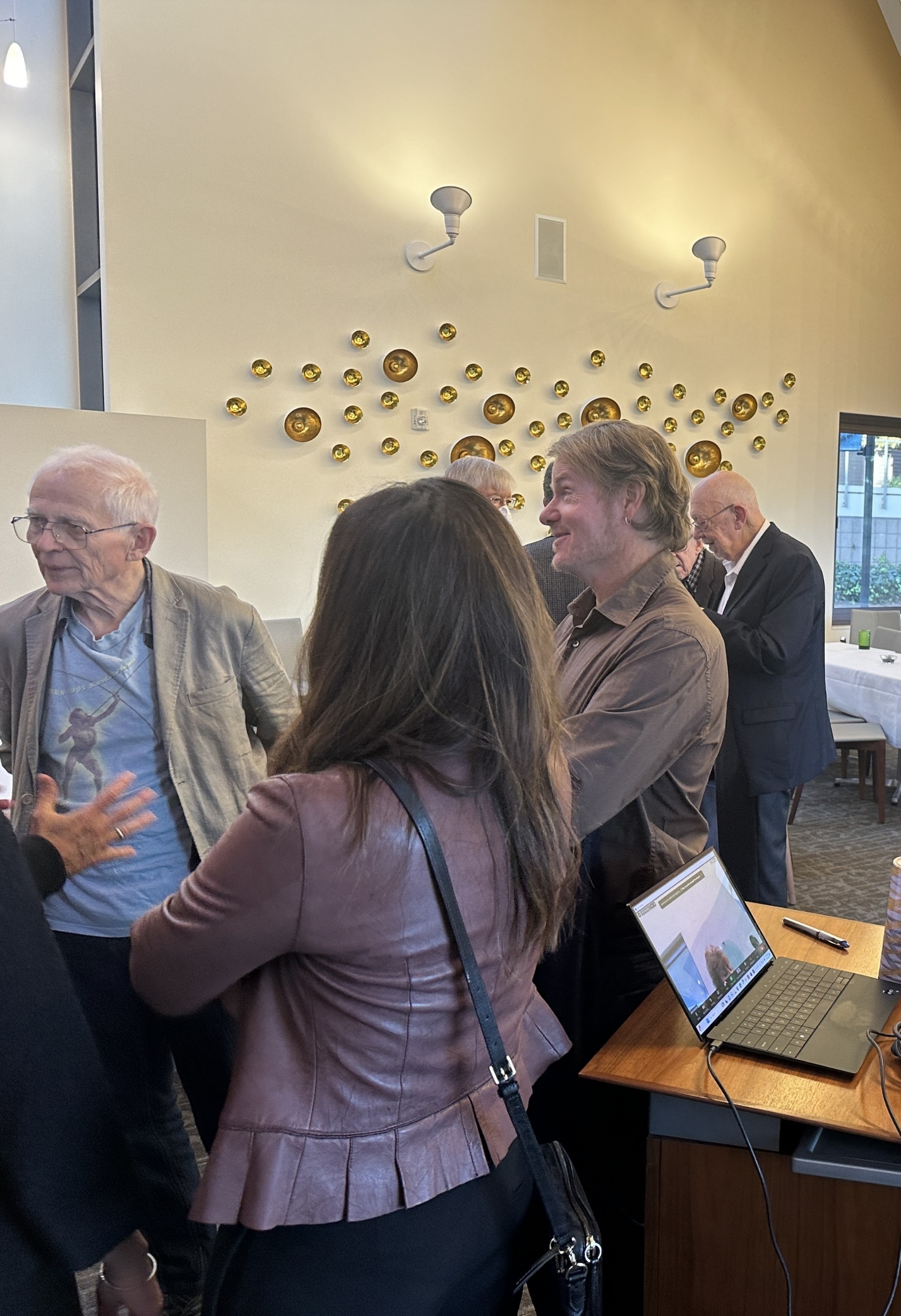 [Speaker Notes: Martin Daly in t-shirt from HBES 1995 in Santa Barbara, Maria Acosta, Miguel Eckstein, Norton Tooby]
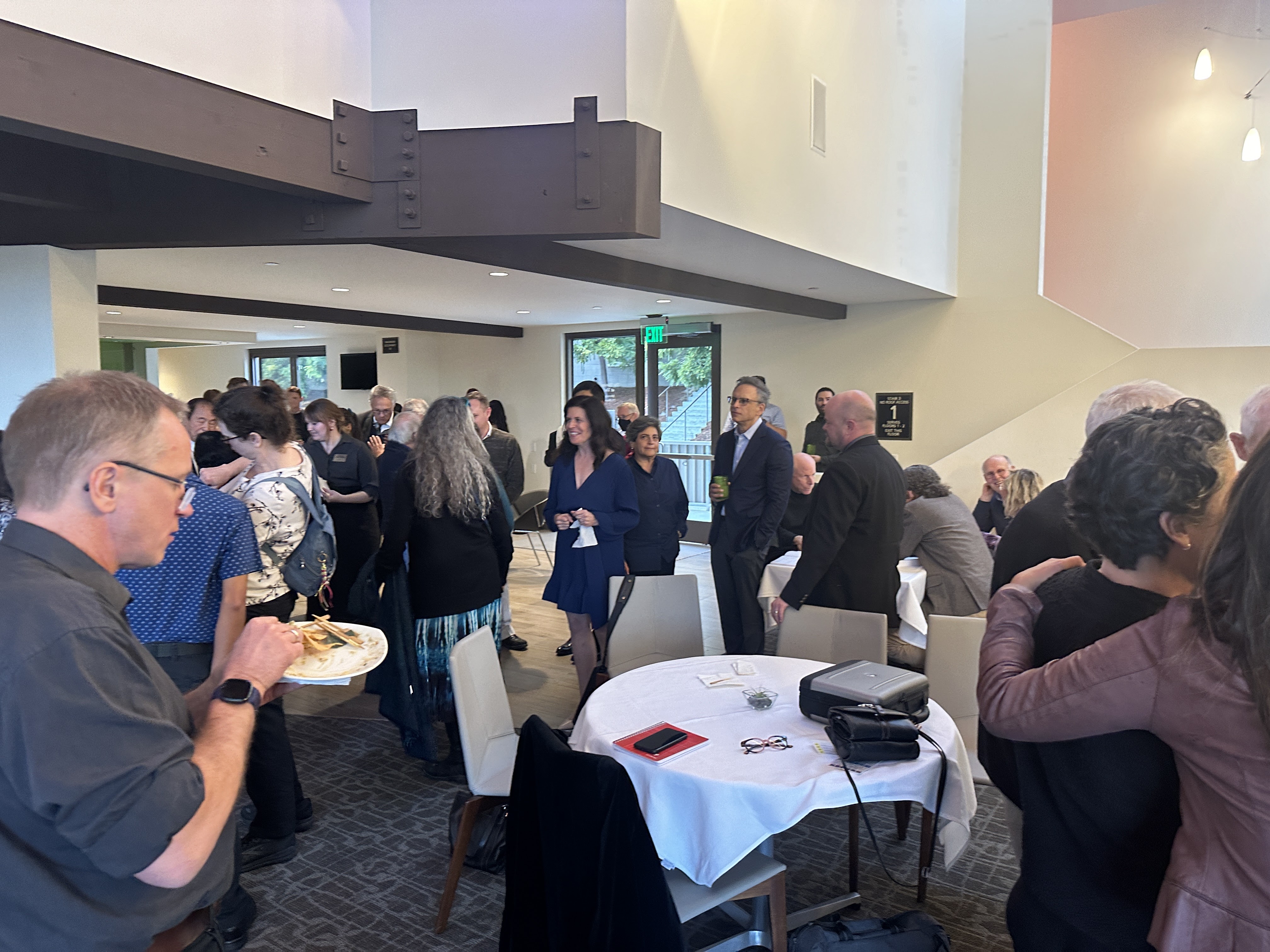 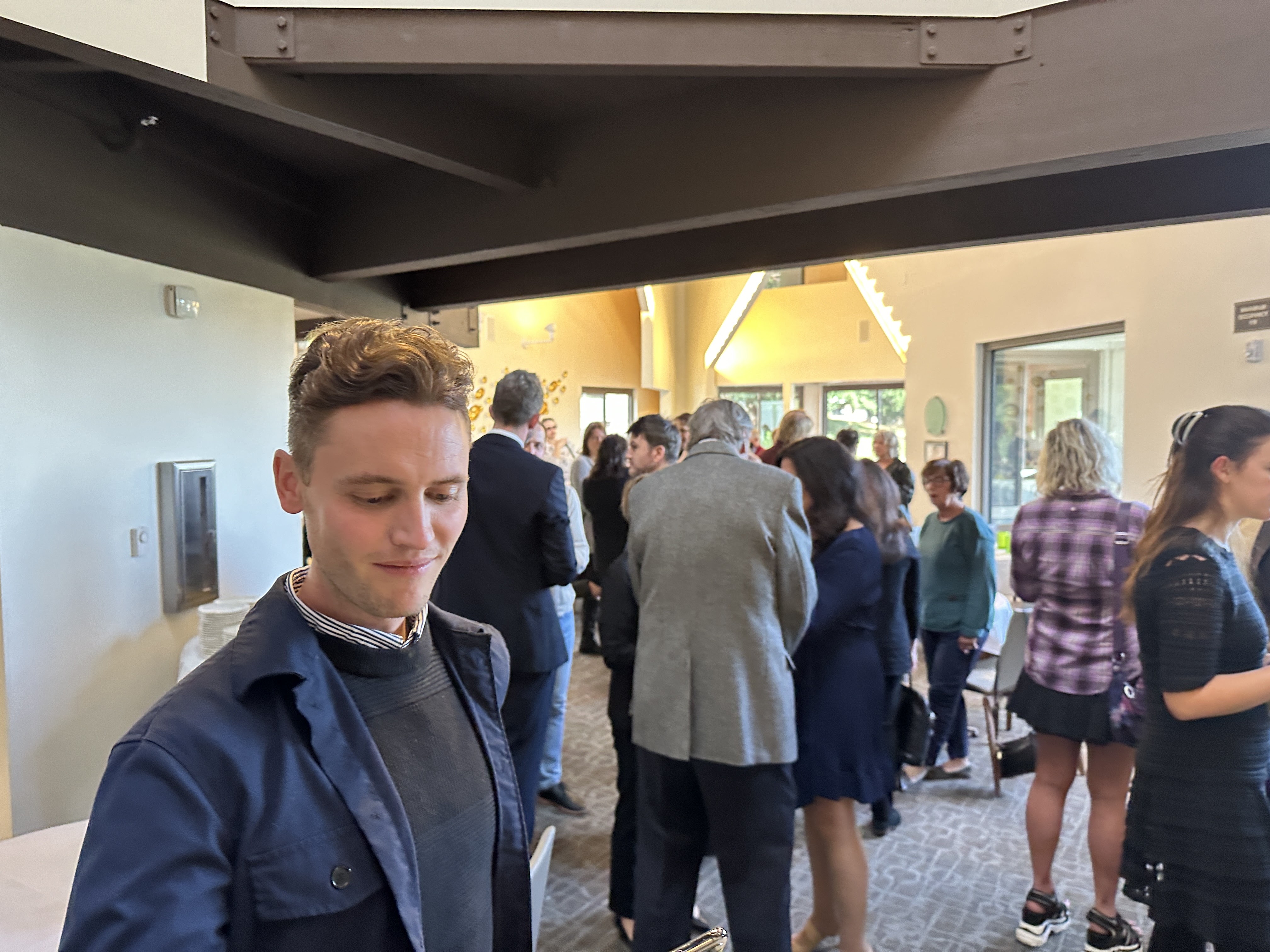 [Speaker Notes: Dylan Tweed]
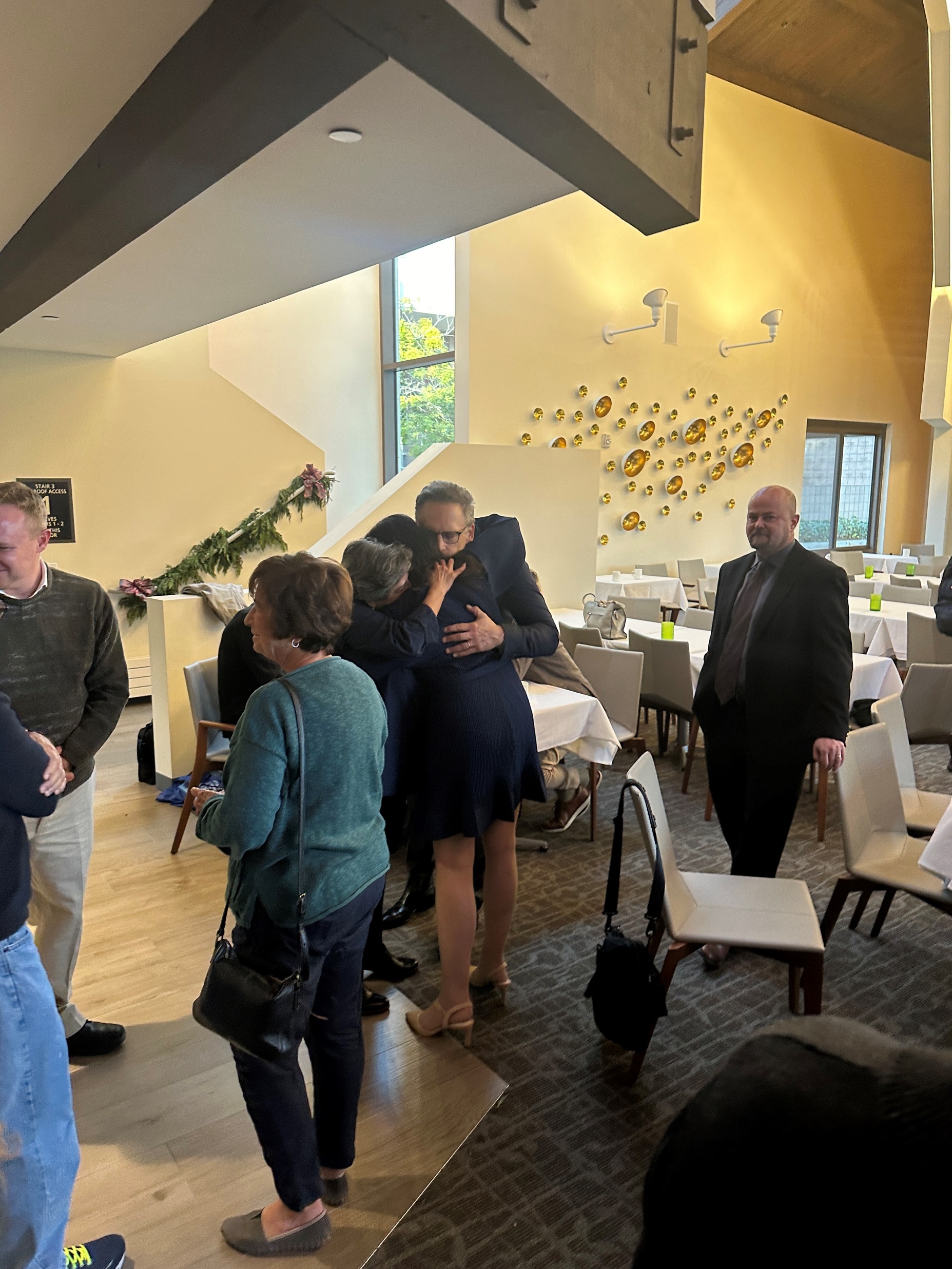 [Speaker Notes: Bev Mayer. Center: Naomi Rustomjee, Leda Cosmides, Jordan Smoller.  Mel Rutherford]
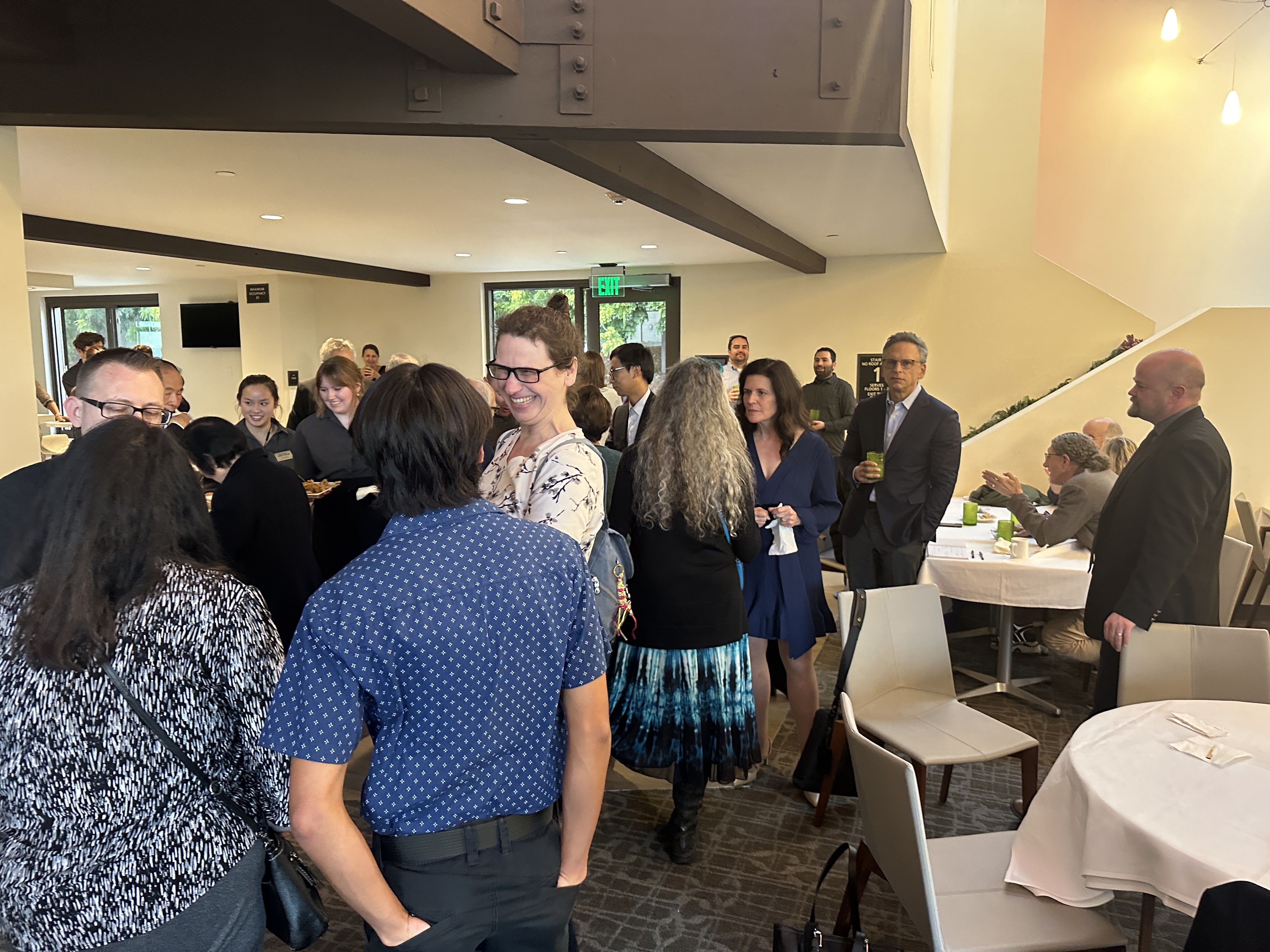 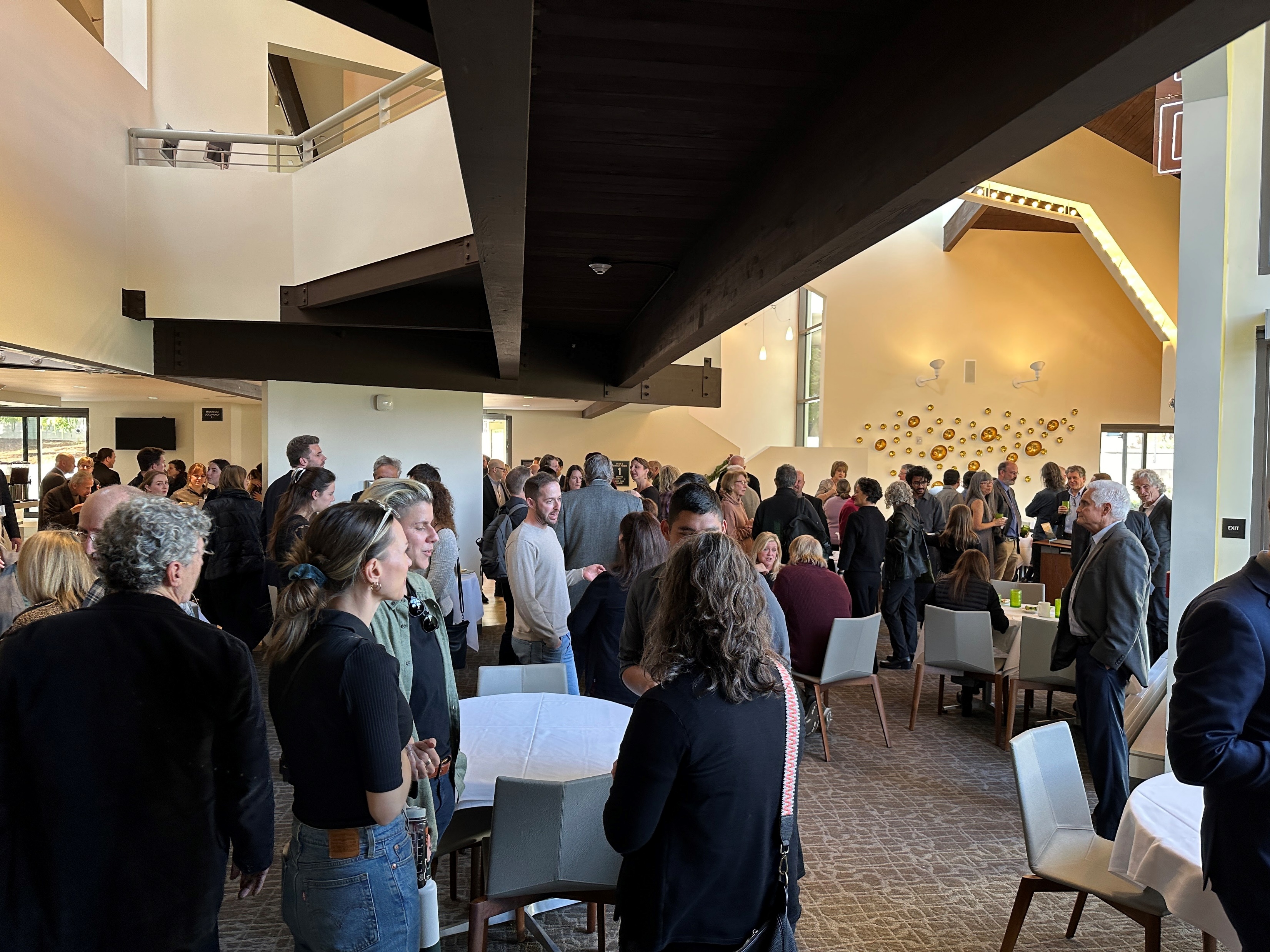 [Speaker Notes: In view: Steve Neuberg, Ronnie Bailey-Steinetz, Michael Barlev]
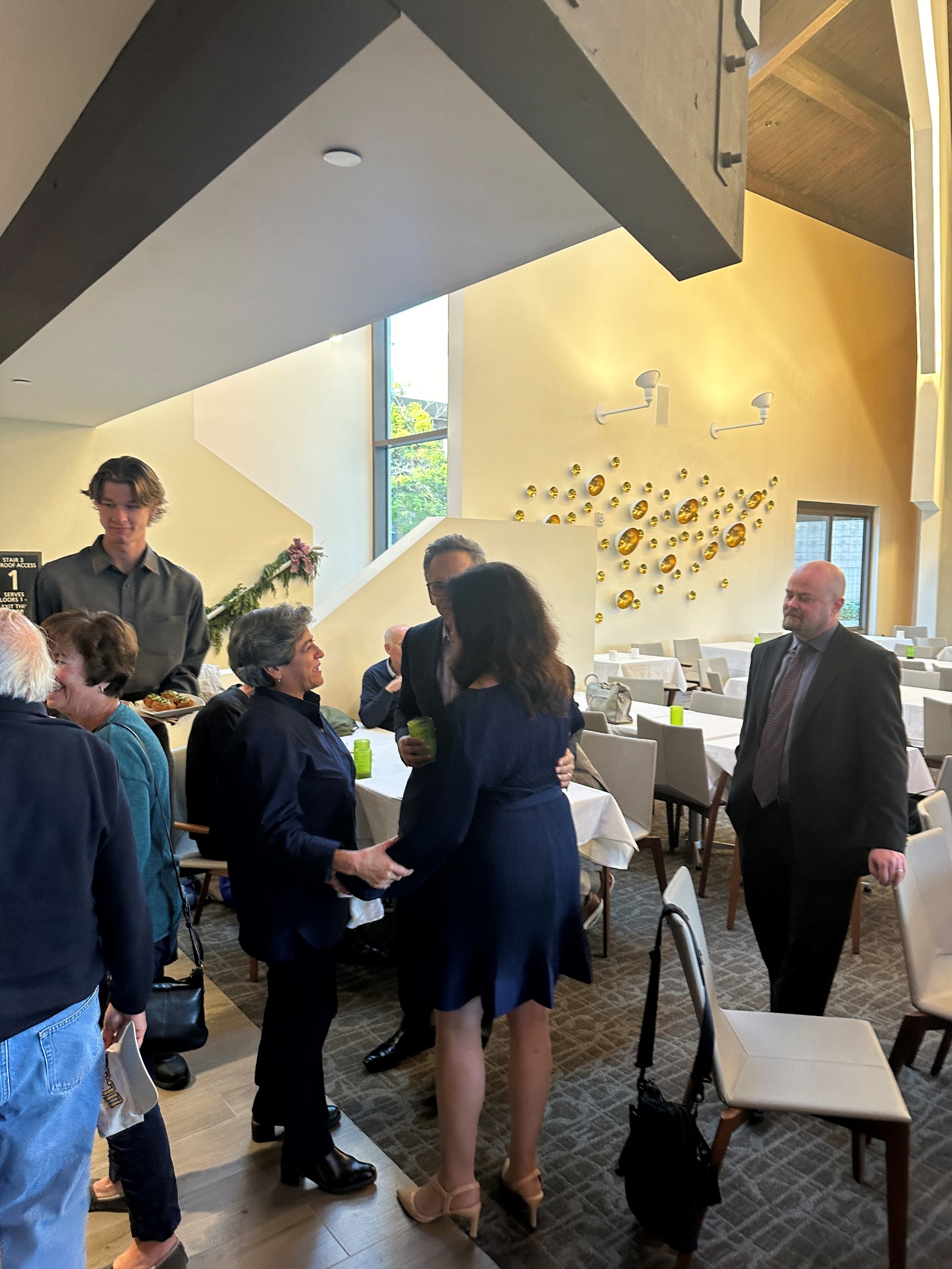 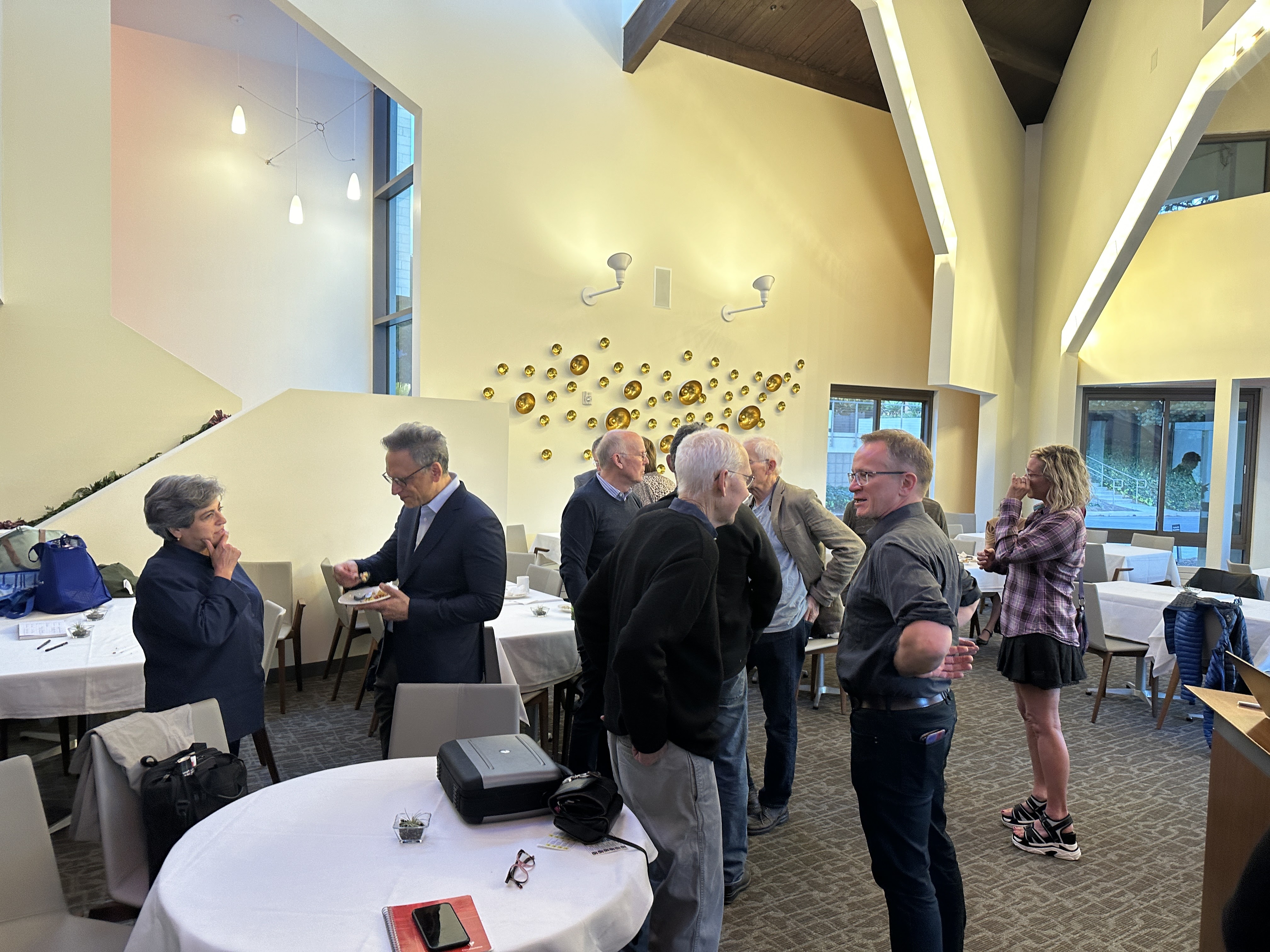 [Speaker Notes: Naomi Rustomjee, Jordan Smoller, Richard Wrangham, Don Symons, Martin Daly, Larry Fiddick, Catherine Salmon]
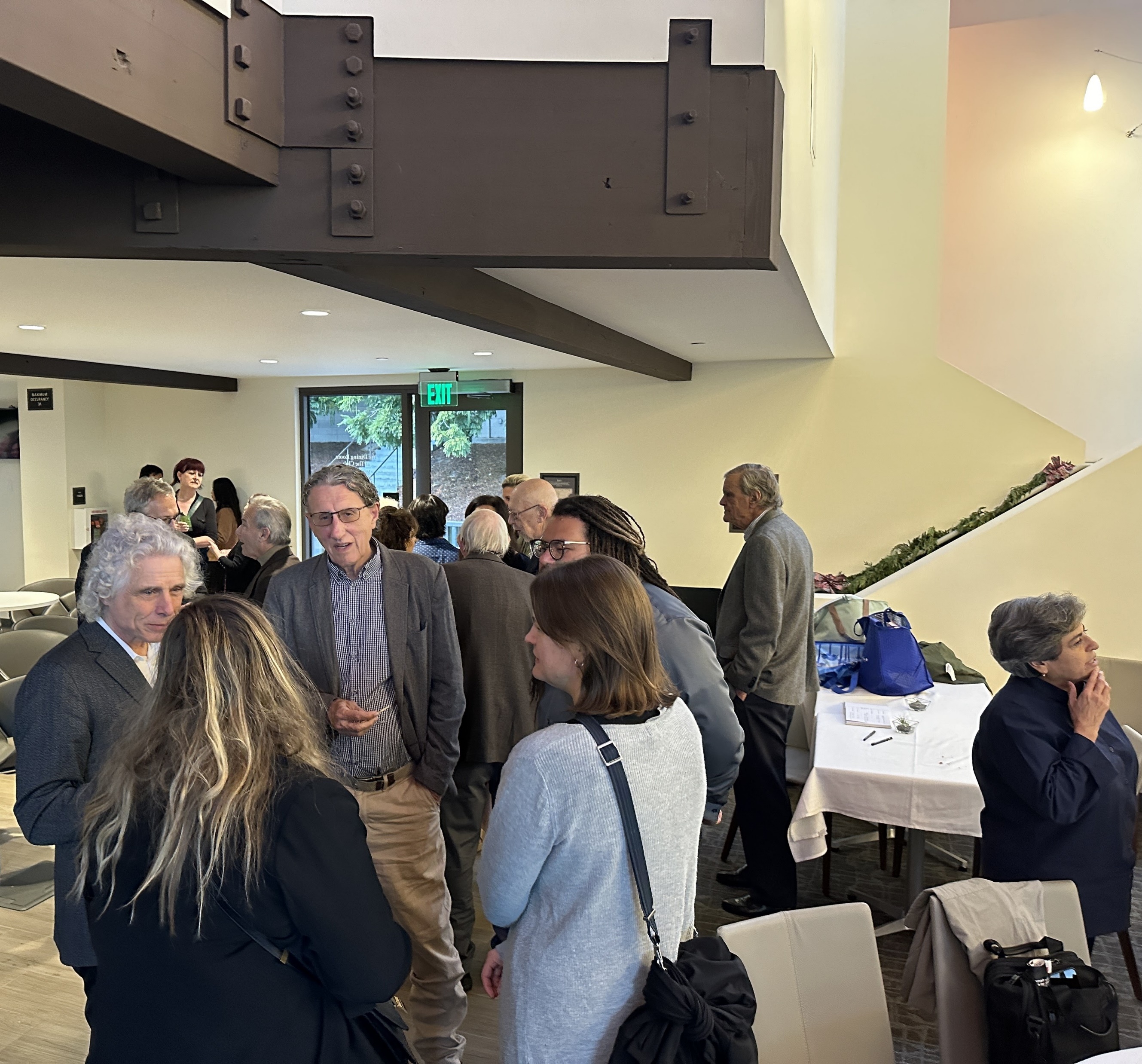 [Speaker Notes: L-R: Steve Pinker, Jaimie Krems, Doug Kenrick, Elsa Ermer, Dan Conroy-Beam, Dave Hamilton, Naomi Rustomjee]
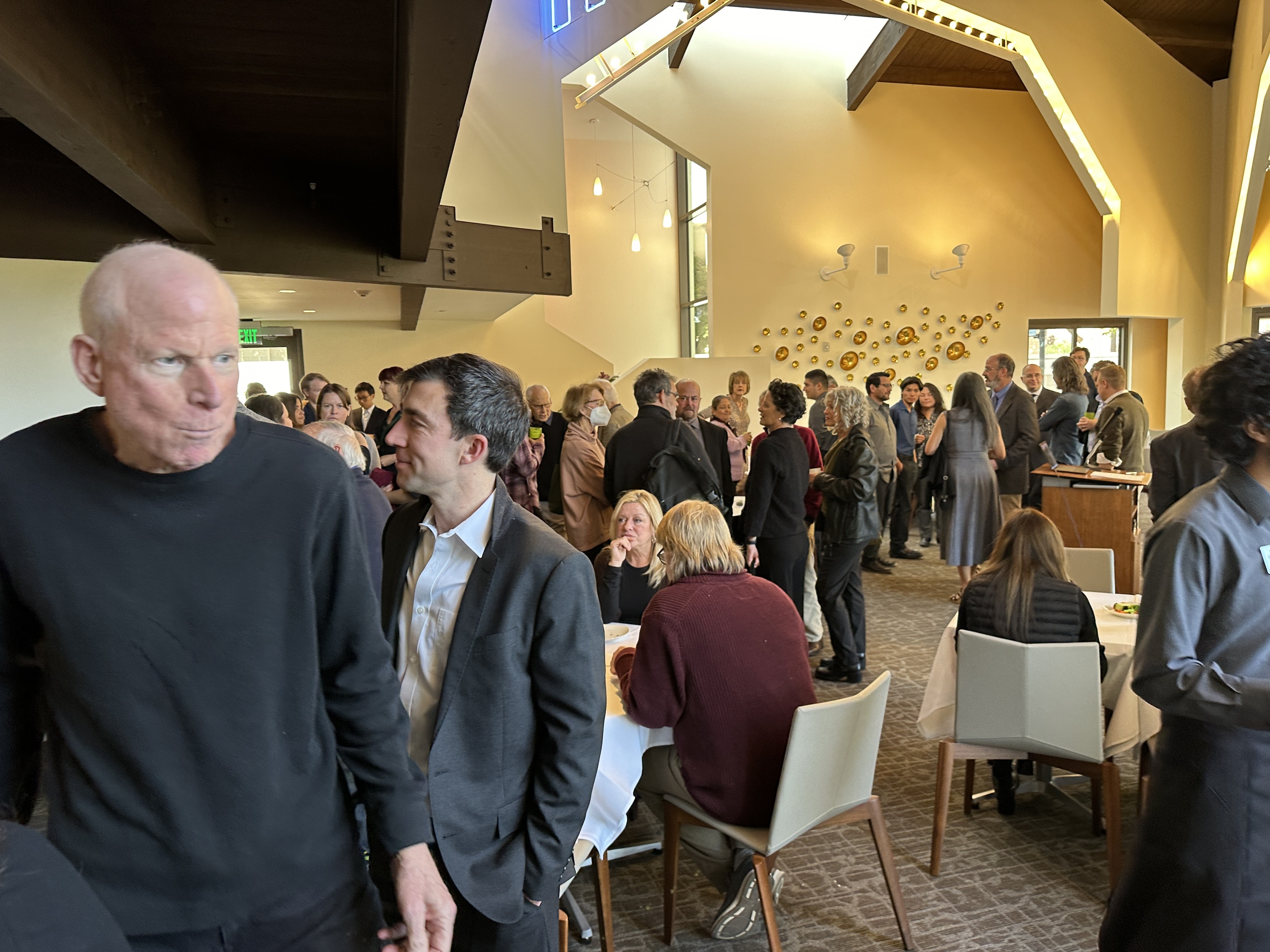 [Speaker Notes: David Buss, Dave Pietraszewski on L]
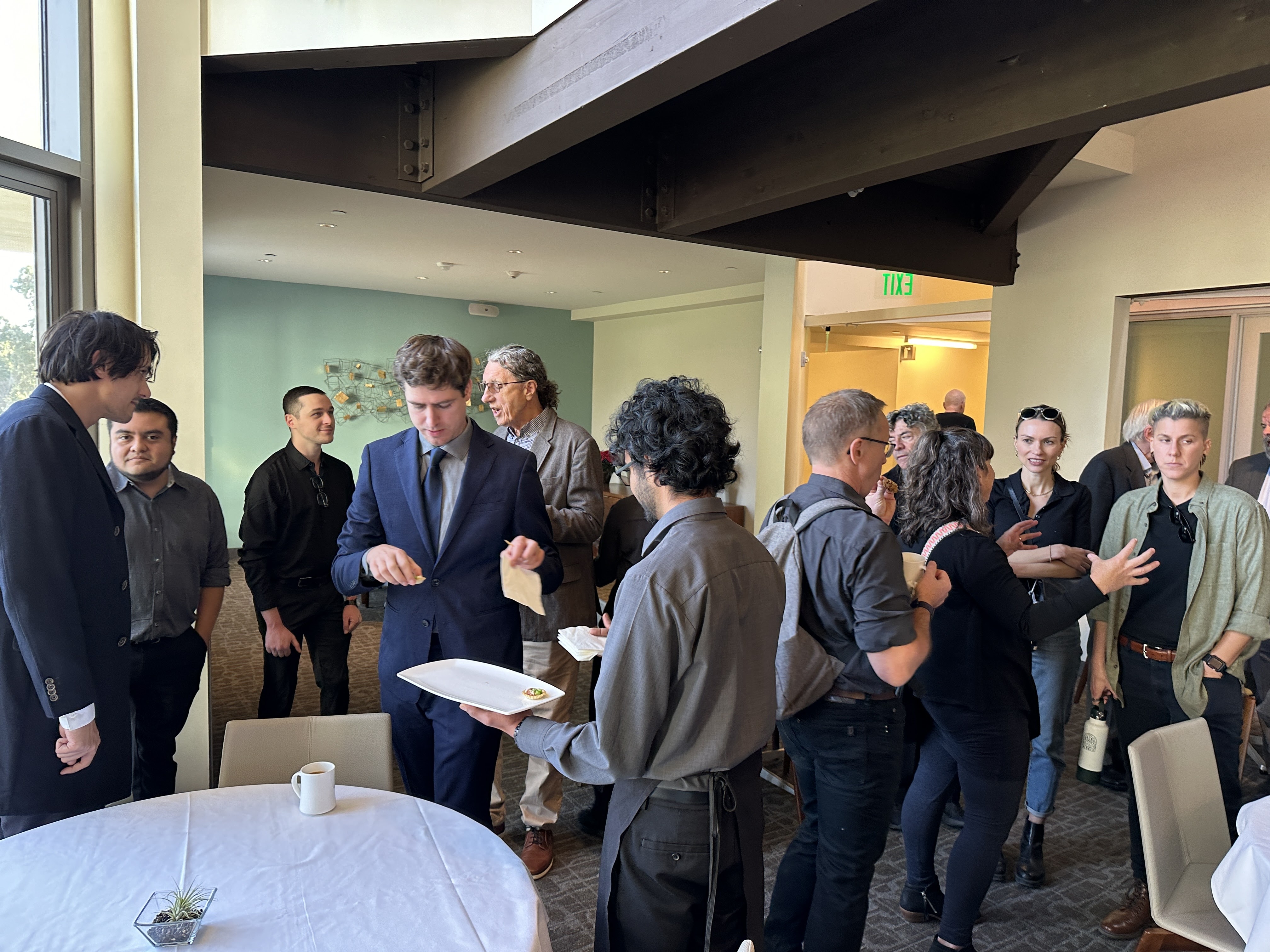 [Speaker Notes: In view: Tikal Catena, Leo Jimenez Chavez, Ben Gelbart, Dylan Benkley, Doug Kenrick, Larry Fiddict, Jonathan Schooler, *, Ronnie Bailey-Steinetz]
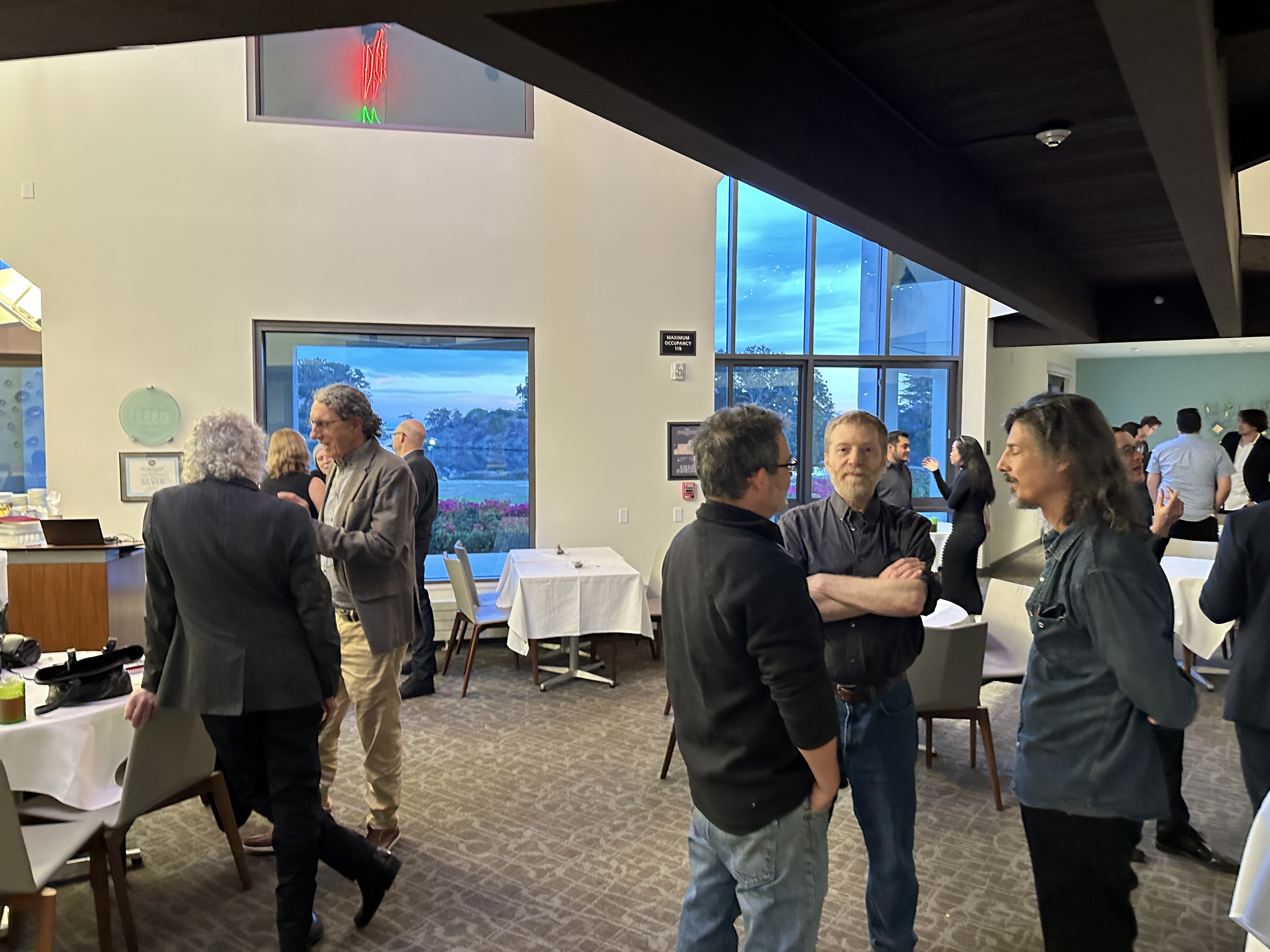 [Speaker Notes: R cluster: Larry Sugiyama, Ed Hagen, Eric Schniter]
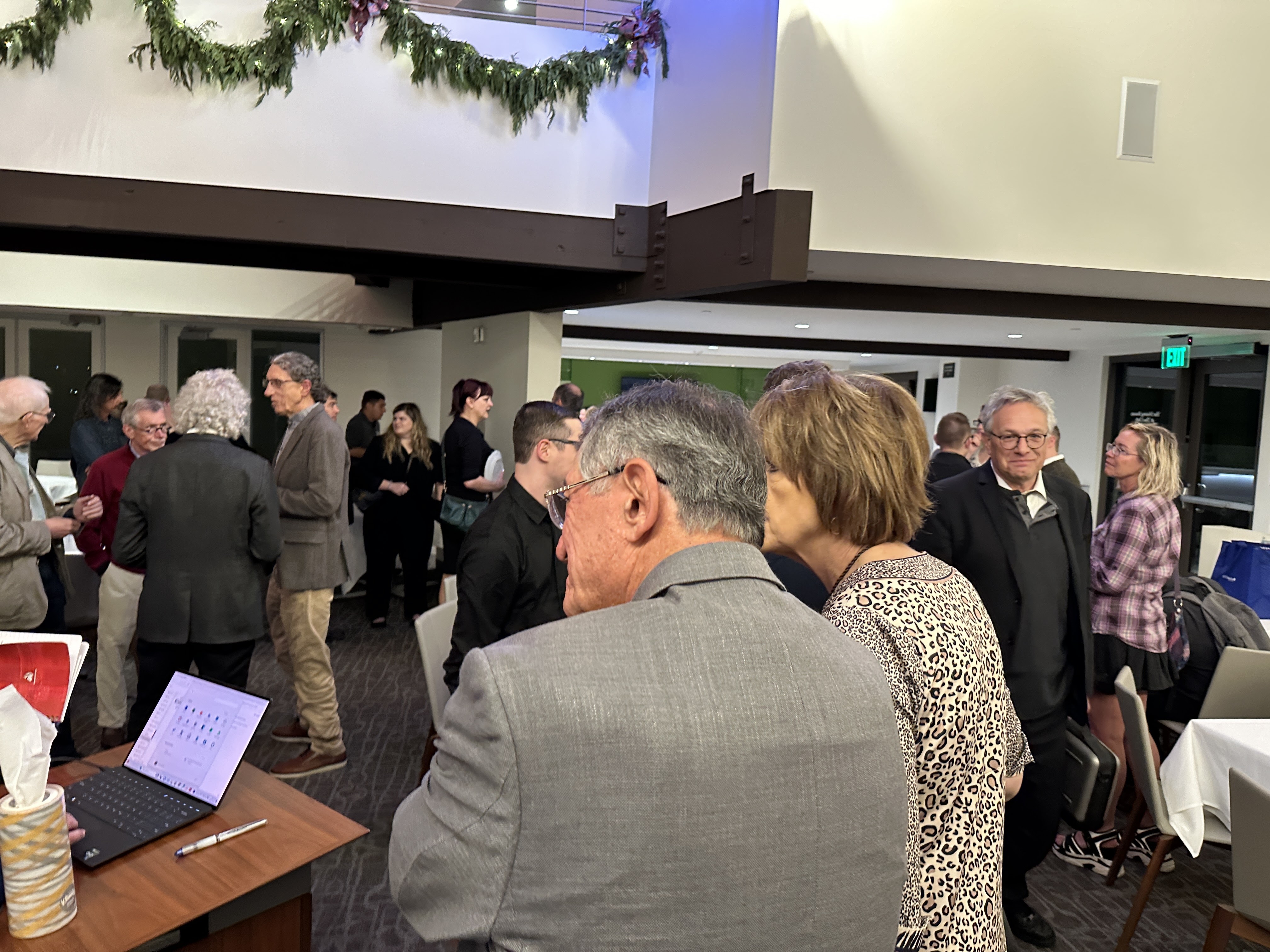 [Speaker Notes: George Cosmides and Marian Cosmides, foreground. Martin Daly, Steve Gaulin, Steve Pinker, Doug Kenrick, Jaimie Krems, Tamsin German, Ben Gelbart, Pascal Boyer, Catherine Salmon]
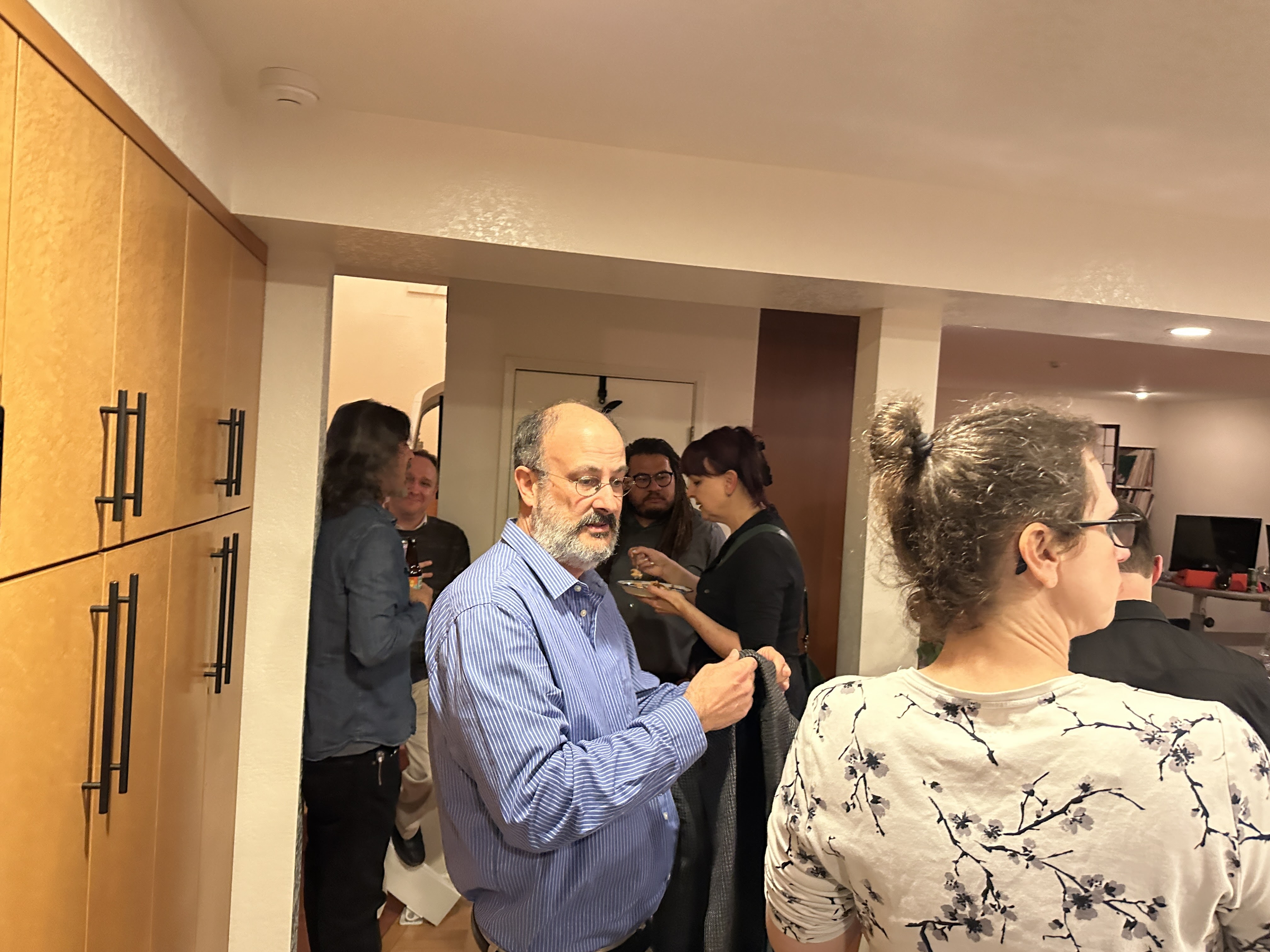 [Speaker Notes: Jim Roney, Danielle Truxaw (foreground). Eric Schniter, Max Krasnow, Dan Conroy-Beam, Tamsin German]
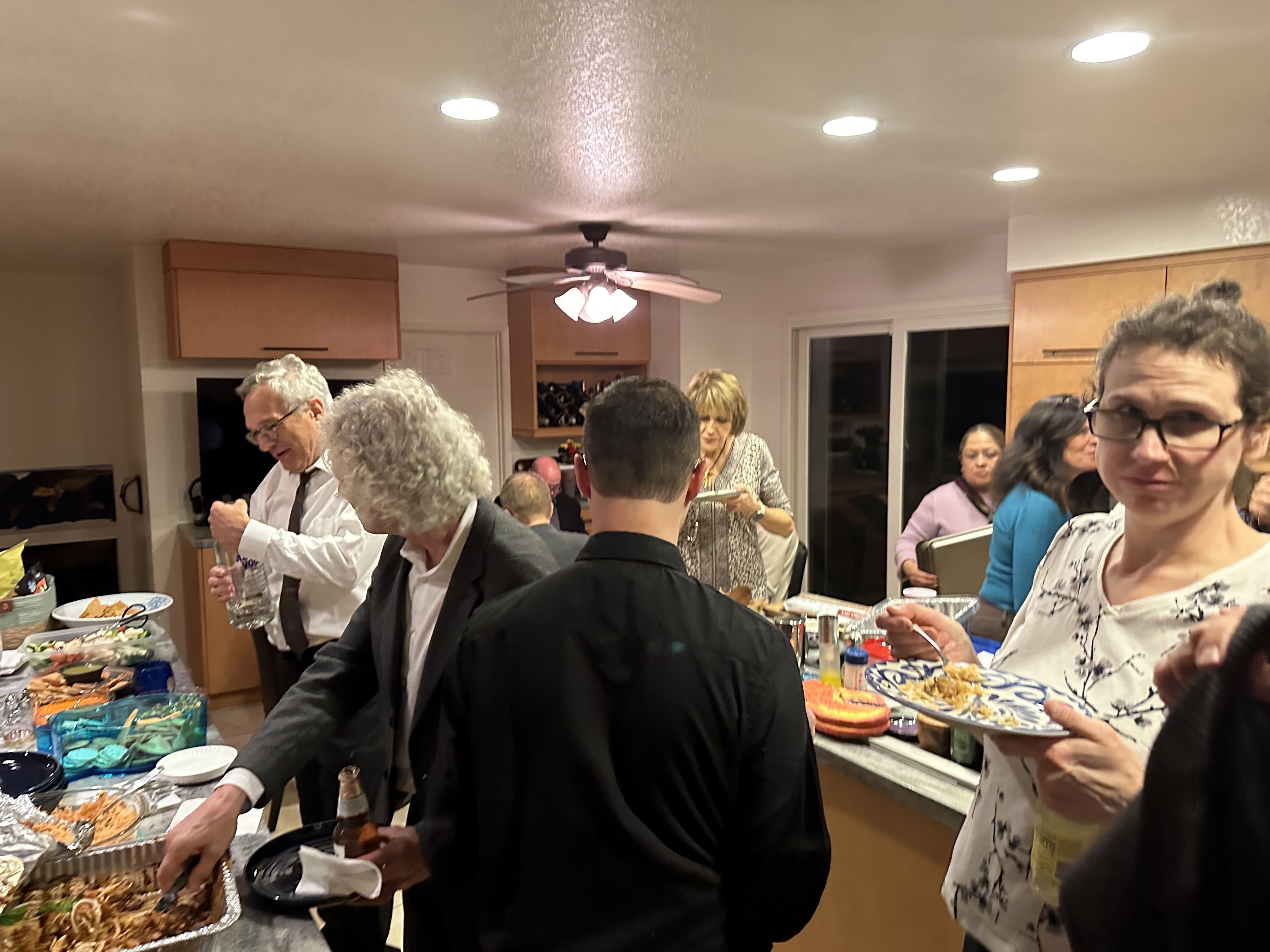 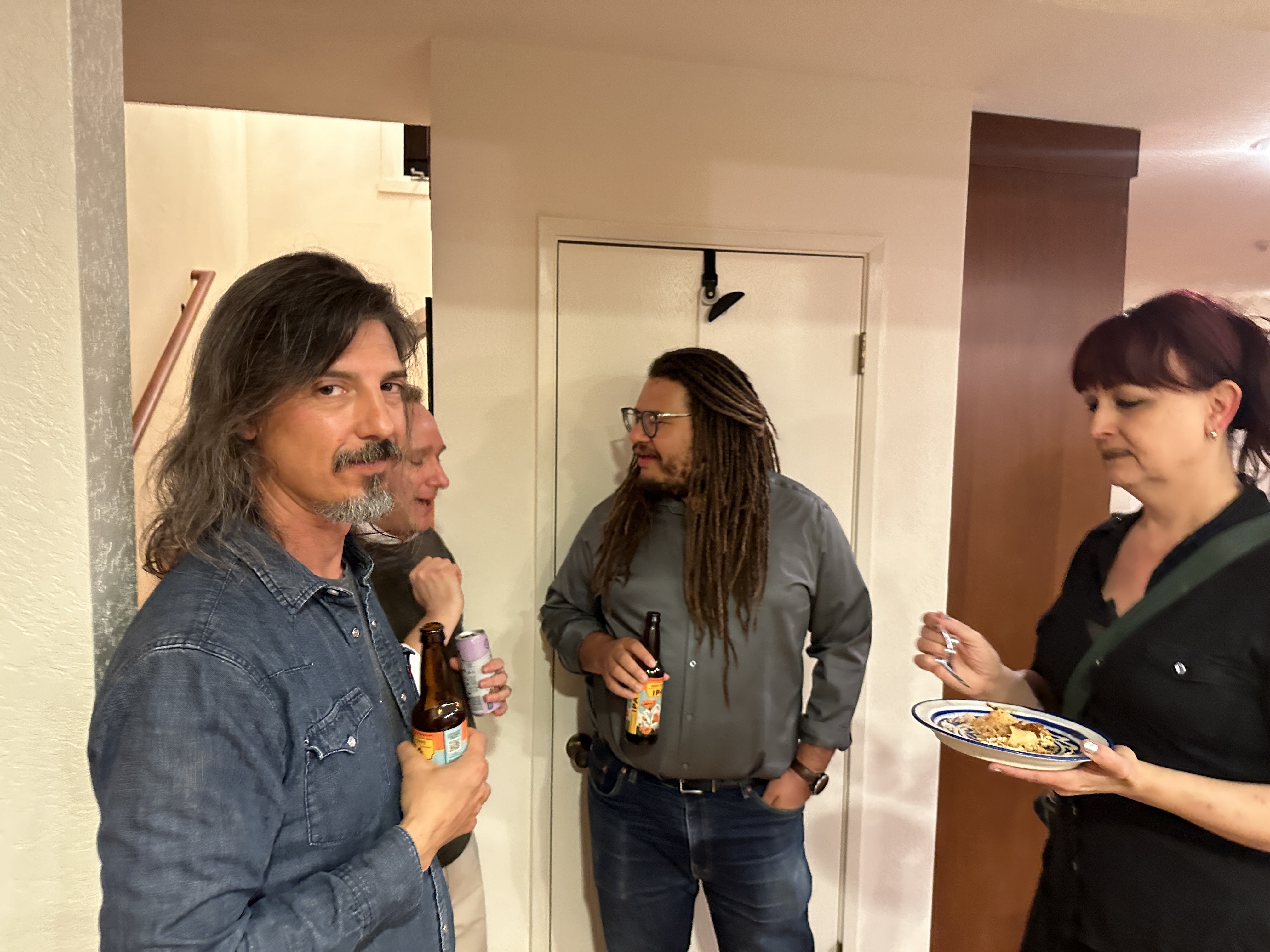 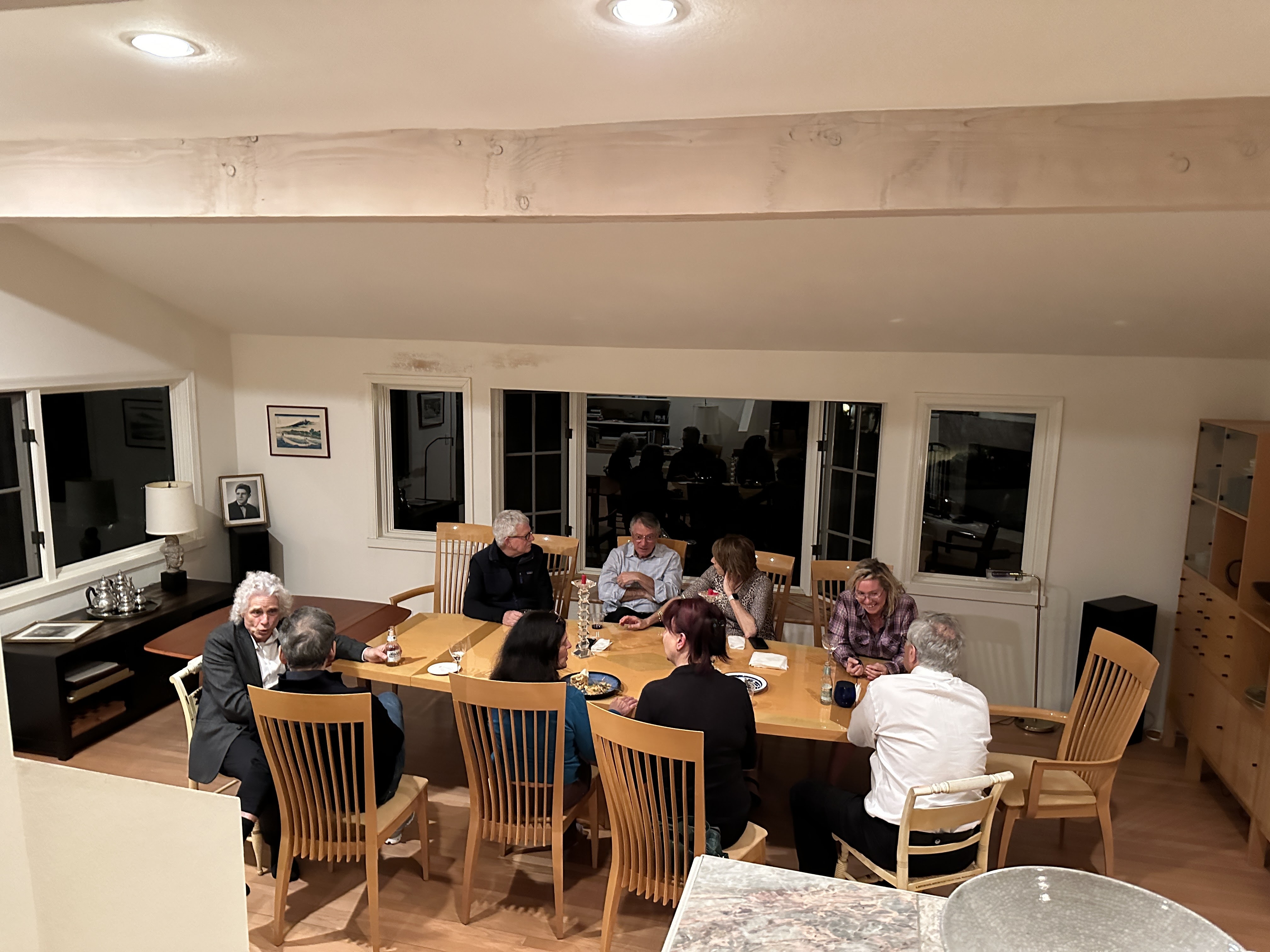 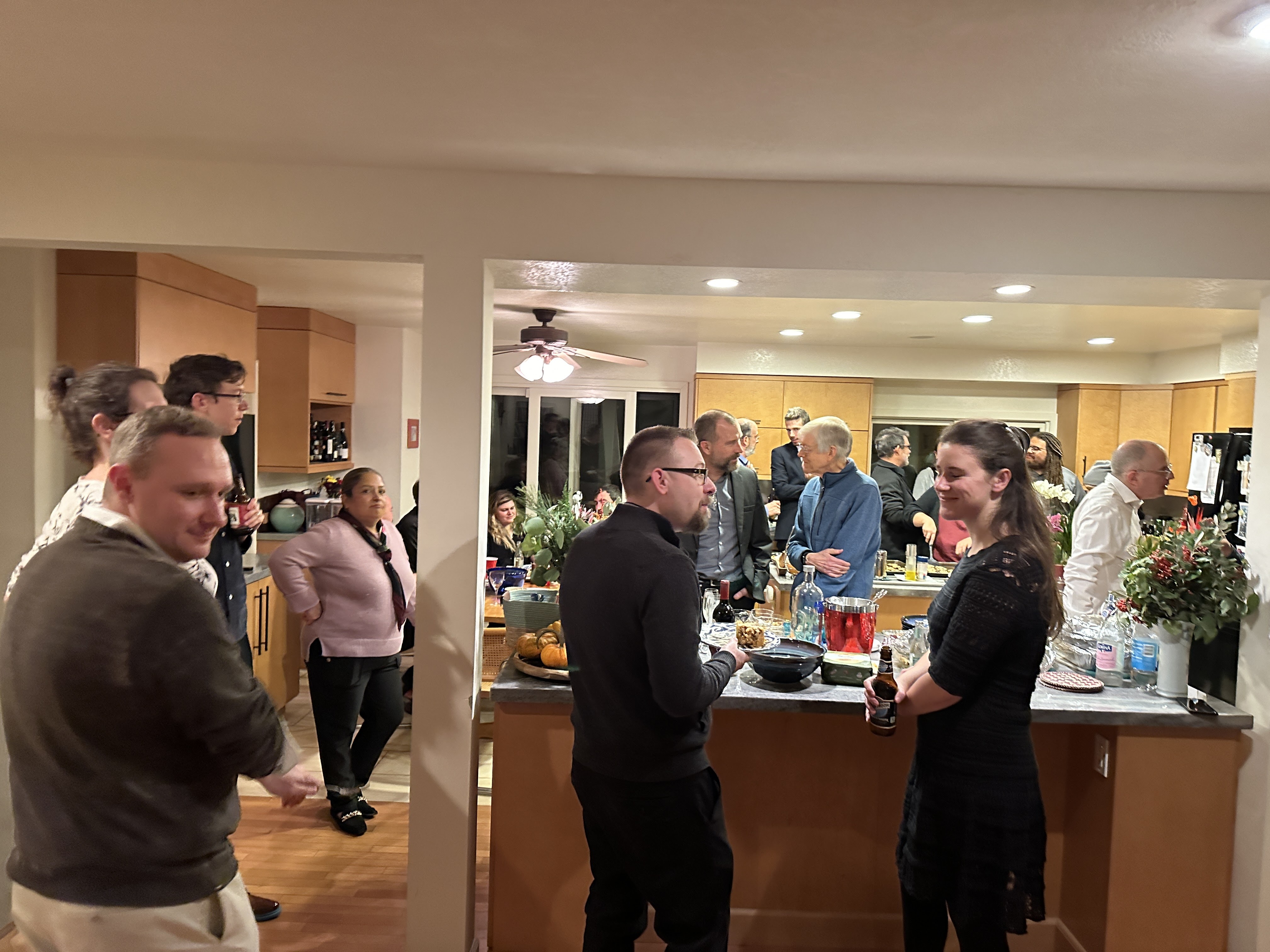 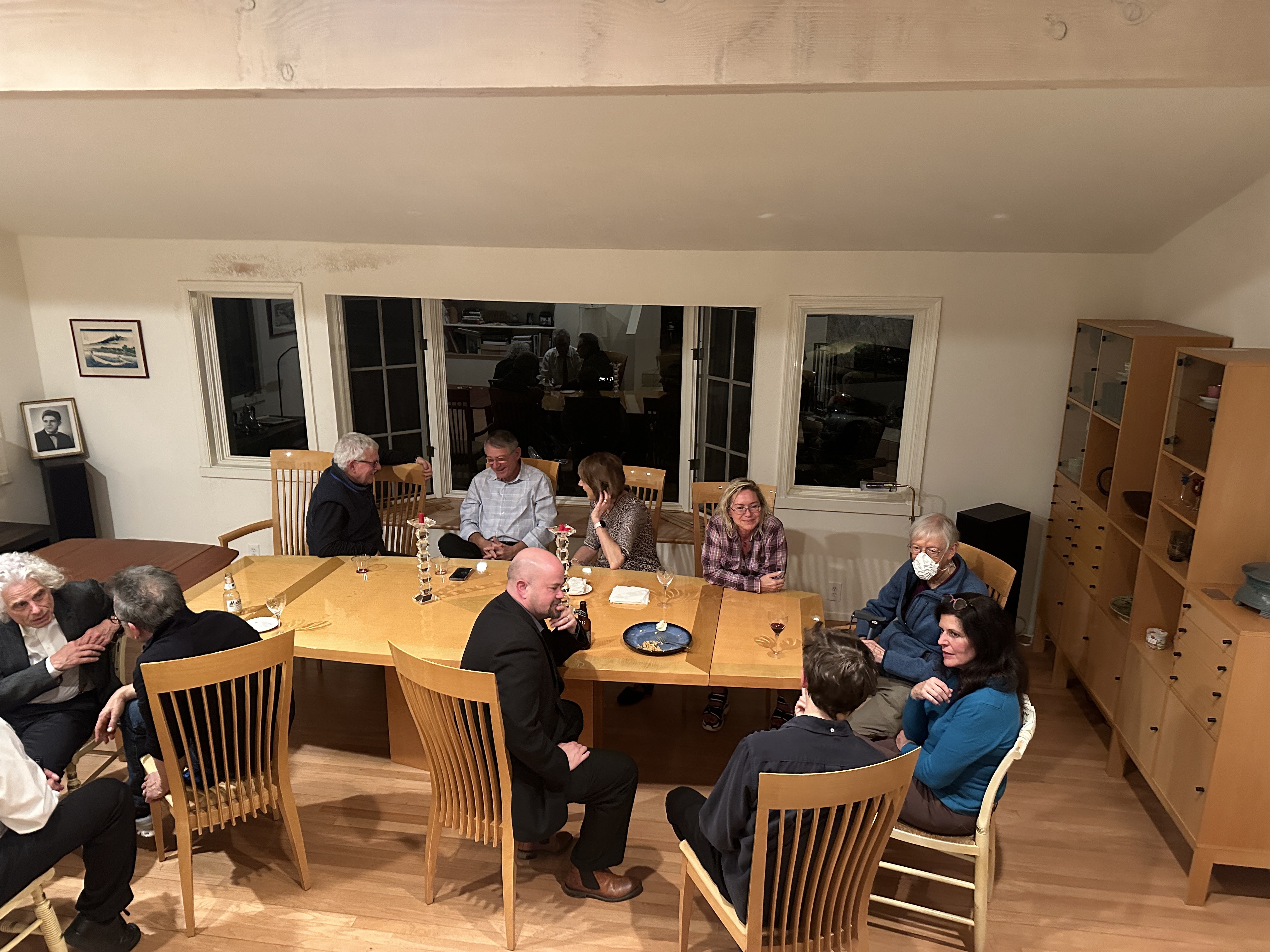 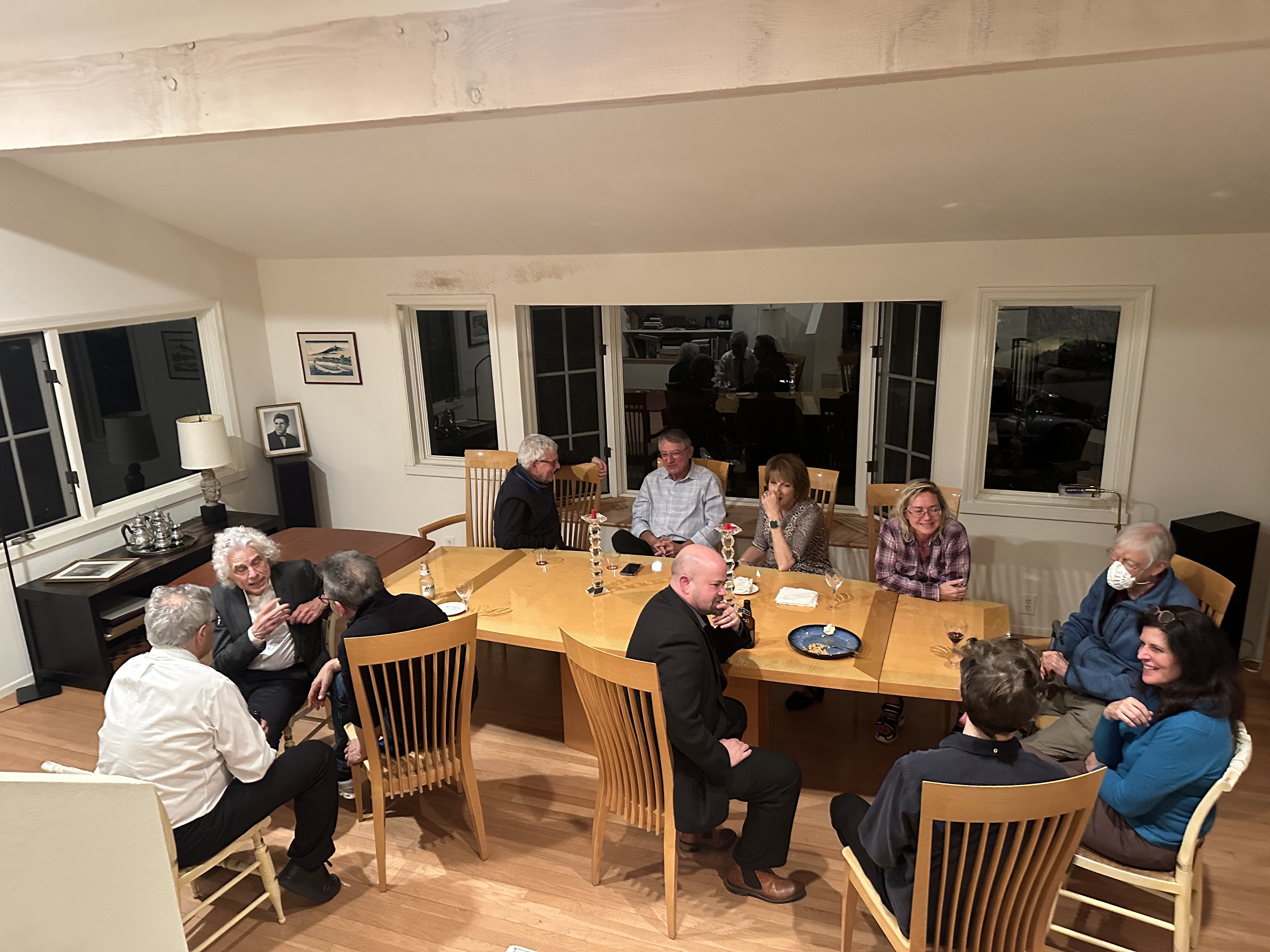 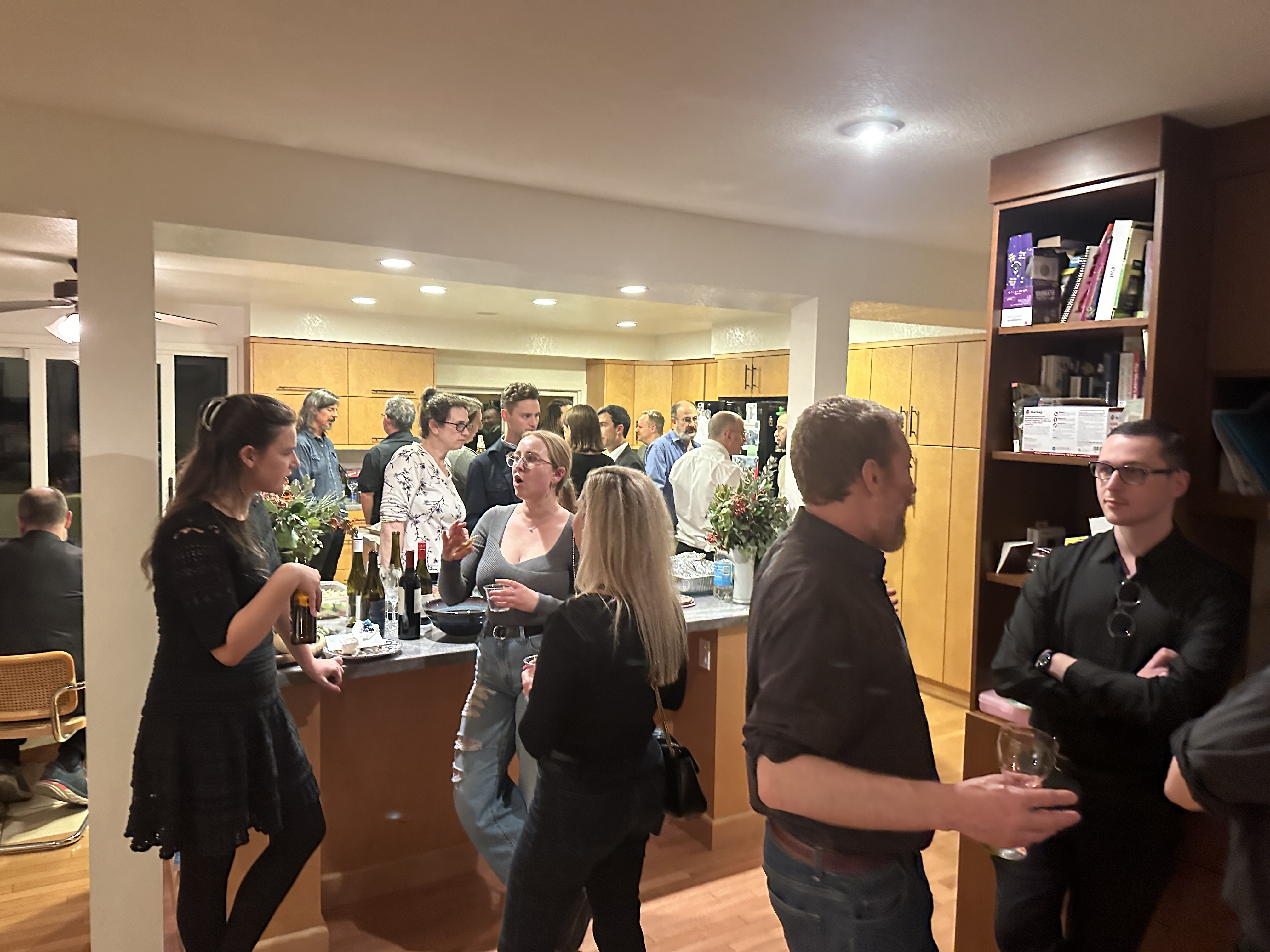